Федеральное государственное бюджетное образовательное учреждение высшего образования «Красноярский государственный медицинский университет им. проф. В. Ф. Войно-Ясенецкого» Министерства Здравоохранения Российской ФедерацииКафедра дерматовенерологии имени профессора В.И.Прохоренкова с курсом косметологии и ПО
Сифилис. Этиология. Патогенез. Клинические проявления заразных форм сифилиса.
Клинический аспирант кафедры
Здзитовецкая Наталья Дмитриевна
Красноярск 2022
Собрание СНО по дерматовенерологии
Состоится 11 октября 2022г (вторник) в 16:00 на кафедре дерматовенерологии на базе КГБУЗ КККВД №1, ул. Брянская д.79,  2 этаж
Ответственный за проведение СНО ассистент кафедры, к.м.н. Максименко Вячеслав Геннадьевич
Определение
Сифилис – инфекционное заболевание, вызываемое бледной трепонемой (Treponema pallidum), передающееся преимущественно половым путем, характеризующееся поражением кожи, слизистых оболочек, нервной системы, внутренних органов и опорно- двигательного аппарата и отличающееся стадийным, рецидивирующим, прогрессирующим течением.
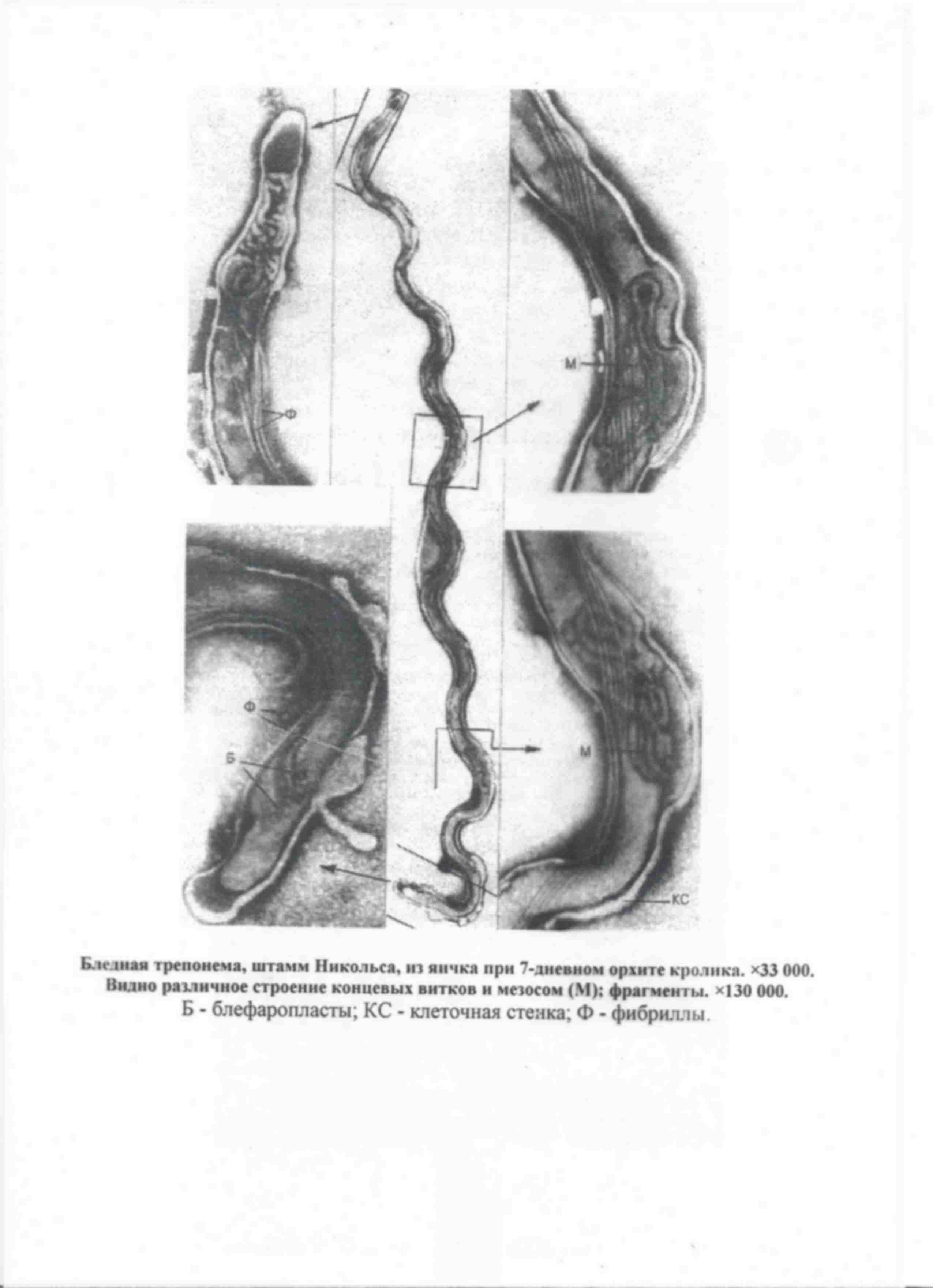 Этиология заболевания
Возбудитель сифилиса относится к:
порядку Spirochaetales;
семейству Spirochaetaeceae, 
роду Treponema, 
виду Treponema pallidum, 
подвиду pallidum (син. Spirochaeta pallidum).
Характеристика возбудителя
Плохо окрашивается анилиновыми красителями из-за большого количества гидрофобных компонентов в цитоплазме. 
Не культивируется на искусственных питательных средах. 
Вне организма неустойчива, гибнет при нагревании, высушивании, под влиянием большинства антисептиков, в кислой и щелочной среде.
Устойчива при низких температурах, во влажной среде.
Характеристика возбудителя
Кроме спириллярной, микроорганизм также может существовать в виде цист, L-форм и полимембранных фагосом. 
Циста является формой выживания бледной трепонемы в неблагоприятных условиях среды, рассматривается как стадия покоя T. рallidum и обладает антигенной активностью. 
L-форма является способом выживания бледной трепонемы, обладает слабой антигенной активностью. 
Полимембранные фагосомы – результат незавершенного фагоцитоза T. рallidum. 
Инцистирование, L-трансформация и незавершенный фагоцитоз – причина длительной бессимптомной персистенции T. pallidum 
Реверсия трепонем из форм выживания в патогенную спиралевидную форму причина рецидивов сифилиса
Длина 2-12 мкм; поперечник 
0,2-0,25 мкм
Имеет
спиралевидную форму
Число оборотов спирали 8-12
Завитки равномерны, вверху закруглены, расстояния между ними одинаковые
Совершает 4 вида движения: поступательное,  вращательное, маятникообразное, контрактильное
БЛЕДНАЯ ТРЕПОНЕМА
Размножается преимущественно путем поперечного деления
Слабо воспринимает окраску
При неблагоприятных условиях в организме человека образуют формы устойчивого выживания: L-формы, цисты, трепонемы в поли- мембранных фагосомах
Чувствительна к высыханию, нагреванию, действию солнечных лучей, химических веществ
Методом электронной микроскопии у бледной трепонемы обнаружен чехол, наружная стенка (из трех слоев), цитоплазматическая мембрана(из трех слоев), различают поверхностные и глубокие фибриллы
Эпидемиология
Постепенное снижение заболеваемости (на 100 тыс/населения):
233,8 - 1998 г
59,9 - 2008 г
16,7 - 2018 г

Рост поздних форм заболевания в РФ (на 100 тыс/населения):
2,5 - 2010г
4,7 - 2018 г
Пути передачи
Контактный:
половой (наиболее частый и типичный путь инфицирования, заражение происходитчерез поврежденную кожу либо слизистые оболочки);
прямой (непосредственный) контакт с больным человеком;
профессиональный (инфицирование персонала лабораторий, работающего сзараженными экспериментальными животными, а также врачей-акушеров-гинекологов,врачей-хирургов, врачей-стоматологов, врачей-патологоанатомов, судмедэкспертов привыполнении профессиональных обязанностей);
Трансплацентарный – передача инфекции от больной матери плоду через плаценту,ведущая к развитию врожденного сифилиса;
Вертикальный – при прохождении плода через родовые пути;
Трансфузионный – при переливании крови от донора, больного любой формой сифилиса.
Патогенез
Инкубационный период:
T. pallidum внедряется в кровоток
быстрое распространение по лифматическим и кровеносным сосудам,проникновение через гематоэнцефалический и плацентарный барьеры,
начинается с внедрения возбудителя сифилиса через кожу / СО
заканчивается появлением первичного аффекта – твердого шанкра
Диссеминация Т. pallidum
прикрепляетсяк клеткам хозяина, в т. ч. эпителиальным, фибробластным и эндотелиальным.
В месте инокуляции начинается интенсивное размножение T. pallidum
распространение инфекции вразличные ткани и органы человека - отдаленным от первичного аффекта
Продолжительность
от 2 недель до 2 месяцев (от 8 до 190 дней)
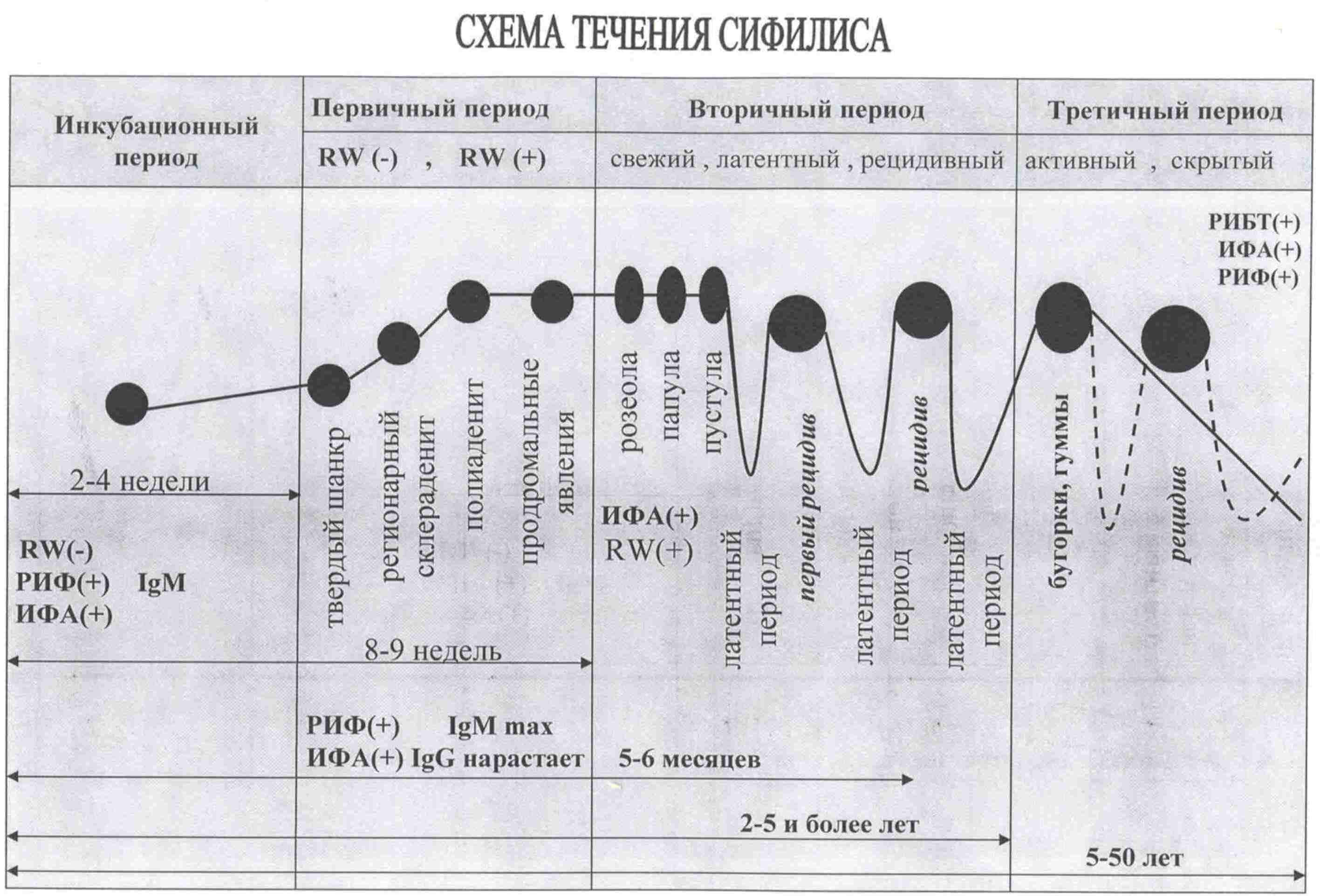 Классификация по МКБ-10
А.51.Ранний сифилис
А.51.0. Первичный сифилис половых органов
А.51.1. Первичный сифилис анальной области
А.51.2. Первичный сифилис других локализаций
А.51.3. Вторичный сифилис кожи и слизистых оболочек
А.51.4. Другие формы вторичного сифилиса
А.51.5. Ранний сифилис скрытый
А.51.6.9.Ранний сифилис неуточненный
Классификация по МКБ-10
А.52. Поздний сифилис
А.52.0. Сифилис сердечно-сосудистой системы
А.52.1. Нейросифилис с симптомами
А.52.2. Асимптомный нейросифилис
А.52.3. Нейросифилис неуточненный
А.52.7. Другие симптомы позднего сифилиса
А.52.8. Поздний сифилис скрытый
А.52.9. Поздний сифилис неуточненный
А.53. Другие и неуточненные формы сифилиса
А.53.0. Скрытый сифилис, неуточненный как ранний или поздний
А.53.9. Сифилис неуточненный
Особенности постановки диагноза
Lues (L) = сифилис;
Primaria – первичный;
Secundaria – вторичный;
Tertiaria – третичный;
Seropositiva – серопозитивный (сер. реакции +);
Seronegativa - серонегативный (сер. реакции -);
Activa – активный (есть клин. проявления);
Latens – скрытый (нет клин. проявлений);
Recens – свежий (проявился впервые);
Recidiva – рецидивный;
Praecox – ранний (до 2 лет; нейросифилис – до 5 лет);
Tarda – поздний (более 2 лет, нейросифилис – более 5 лет);
Ignorata – неуточненный (длительность заболевания установить невозможно);
Congenita – врожденный;
Neurosyphilis = Neurolues – нейросифилис; 
Visceralis – висцеральный (внутренних органов)
Особенности постановки диагноза
Первичный сифилис:
syphilis (lues/L) primaria seronegativa / seropositiva 
Вторичный сифилис:
syphilis (lues/L) secundaria recens / recidiva 
Третичный сифилис: 
syphilis (lues/L) tertiaria activa / latens
Скрытый сифилис:
syphilis (lues/L) latens praecox / tarda / ignorata 
Врожденный сифилис:
syphilis (lues/L) congenita praecox 
syphilis (lues/L) сongenita tarda (activa / latens)
Нейросифилис и сифилис внутренних органов:
neurosyphilis (lues/L) praecox  /  tarda 
syphilis (lues/L) visceralis praecox /  tarda
Первичный период сифилиса
Клинический признак – твердый шанкр в месте внедрения T. Pallidum;
Локализация: 			
Генитальная
Перигенитальная
Экстрагенитальная
Размеры:
Карликовый ТШ (2-3 мм);
Гиганский ТШ (1,5-2см <)
Количество:
Единичный ТШ;
Множественные ТШ
Типичный твердый шанкр
МЭ – язва / эрозия;
Правильная геометрическая форма (округлая / овальная);
Уплотнение в основании;
Края возвышаются над уровнем окружающей кожи (форма кратера / блюдца);
Цвет сырого мяса (насыщенный багрово-красный цвет);
Безболезненность;
Расположен на видимо неизмененной коже;
Сопровождается региональным лимфангитом / лимфаденитом
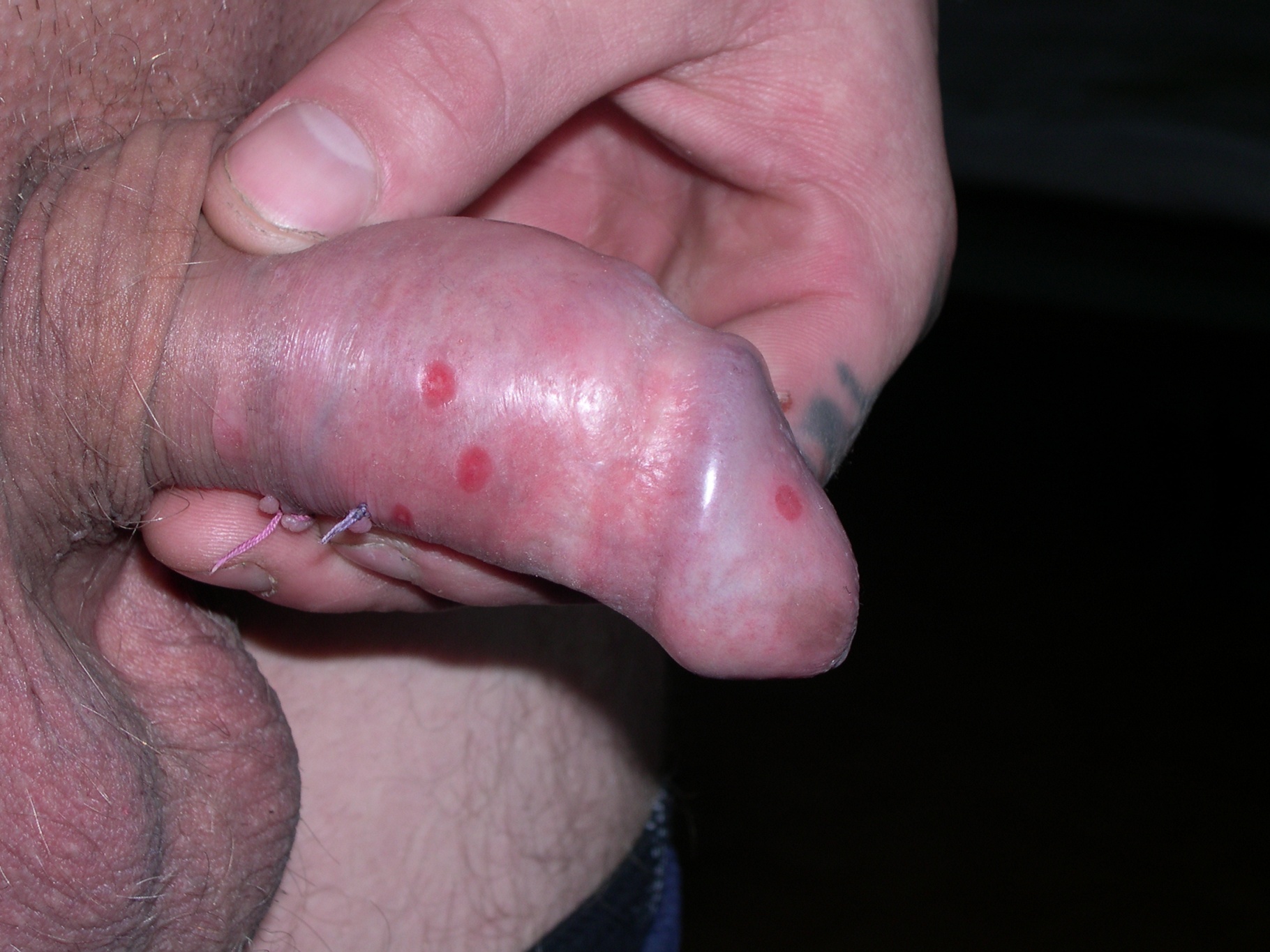 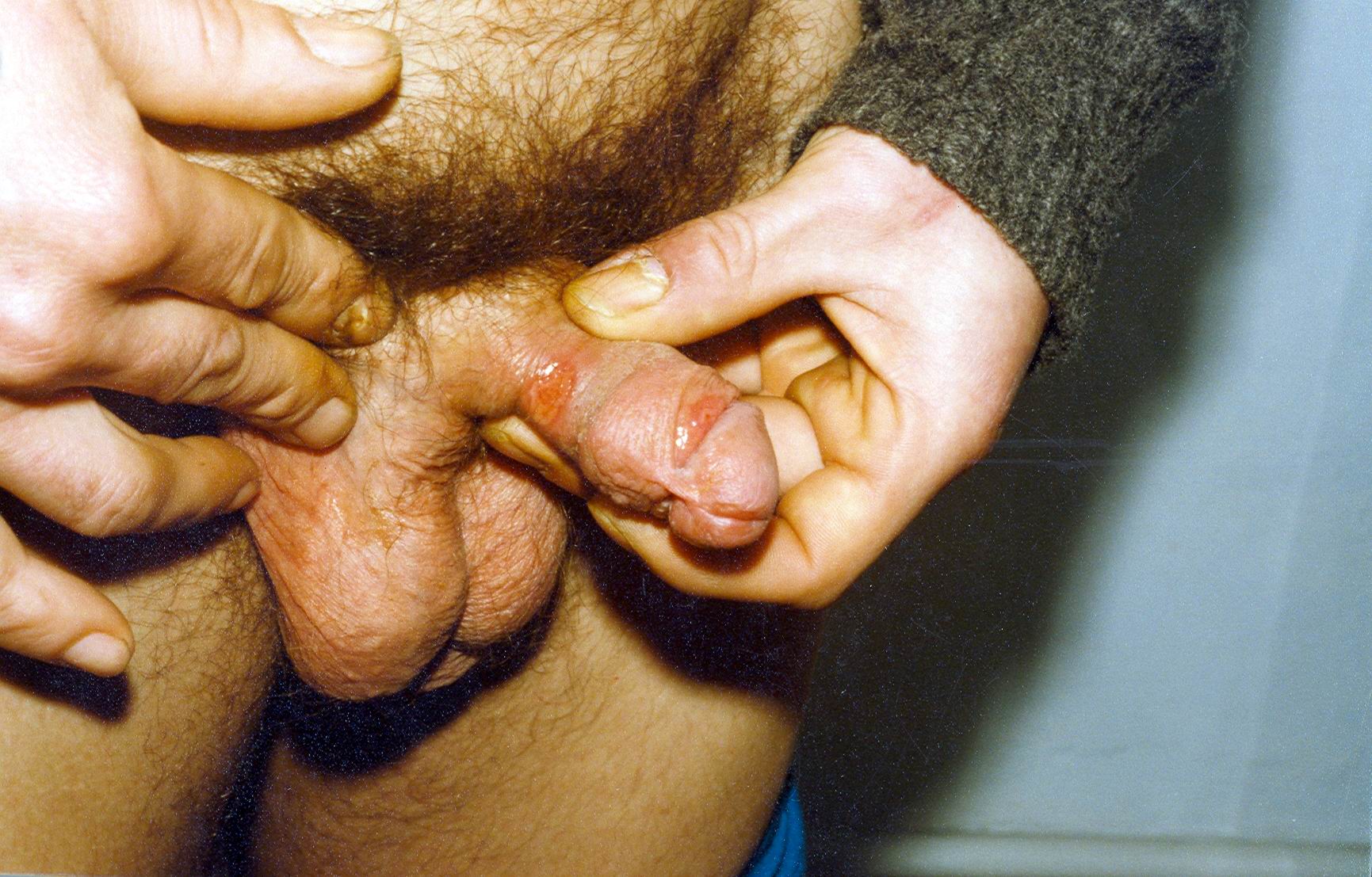 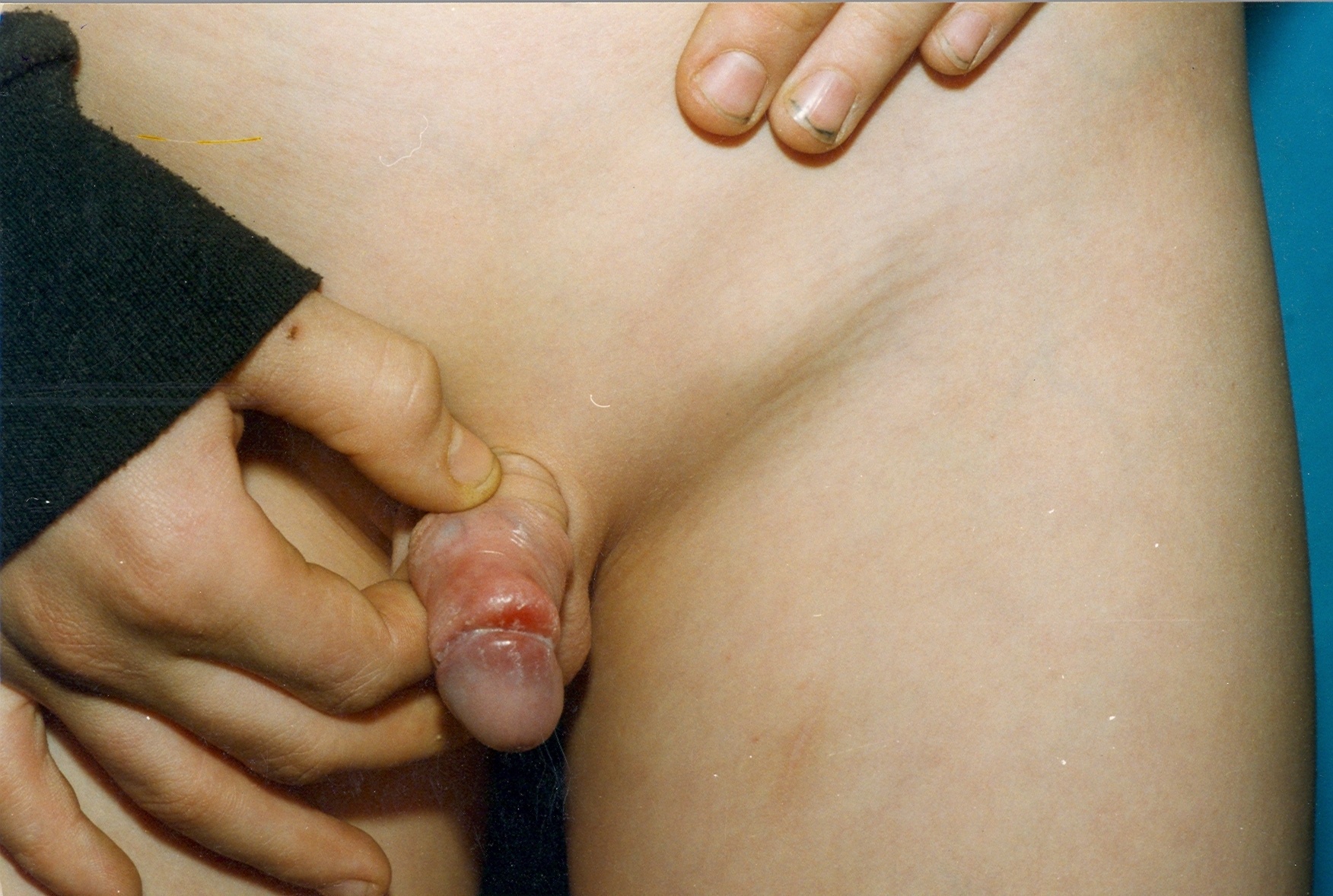 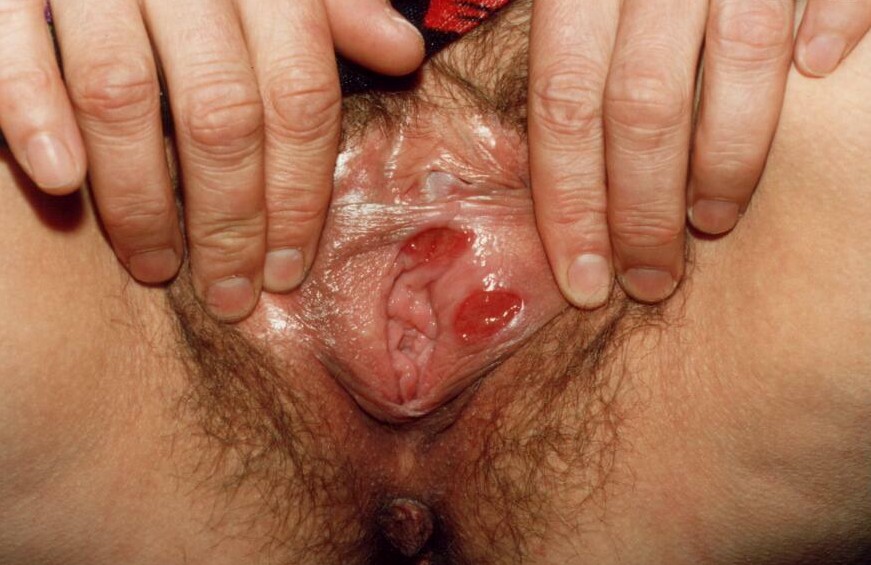 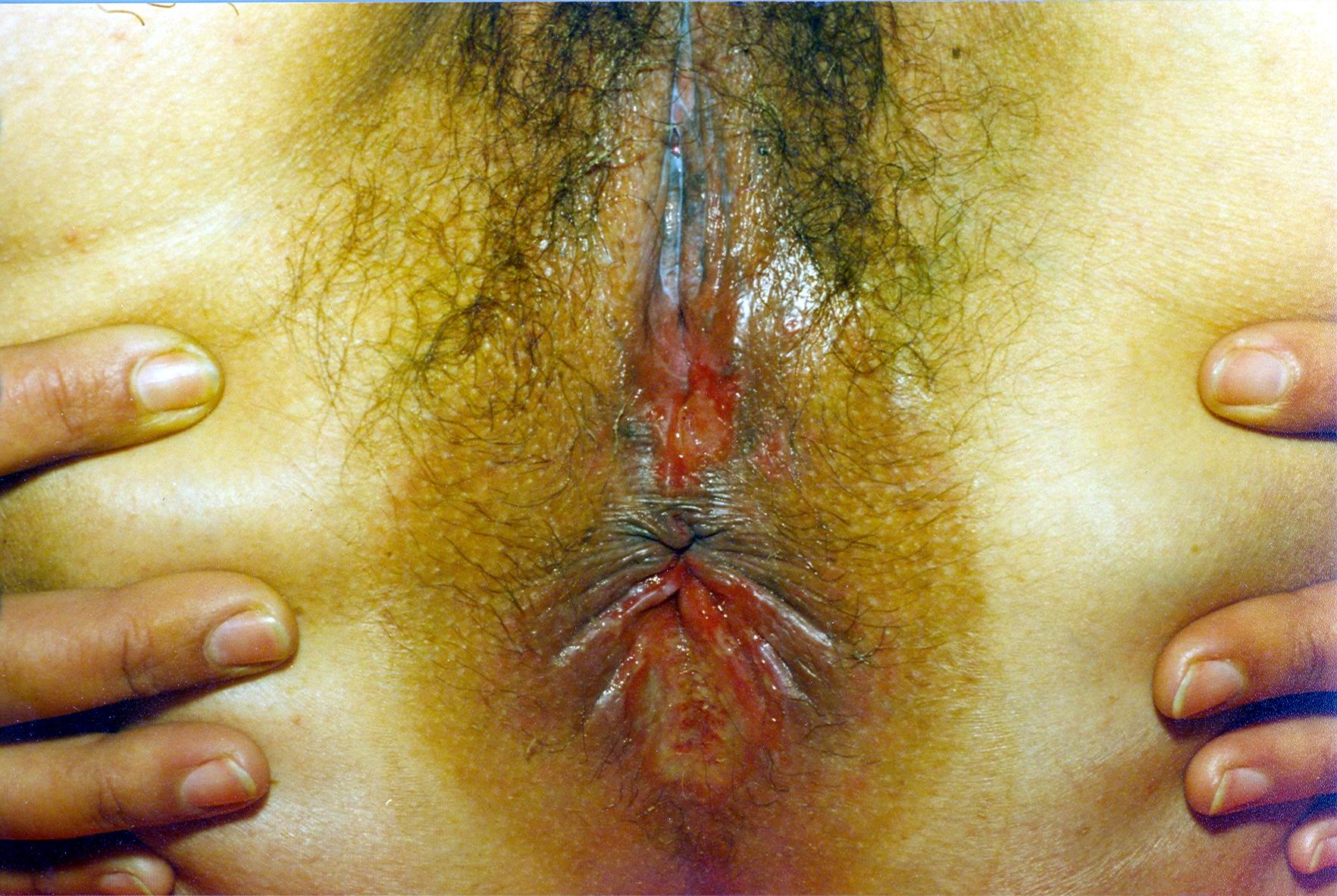 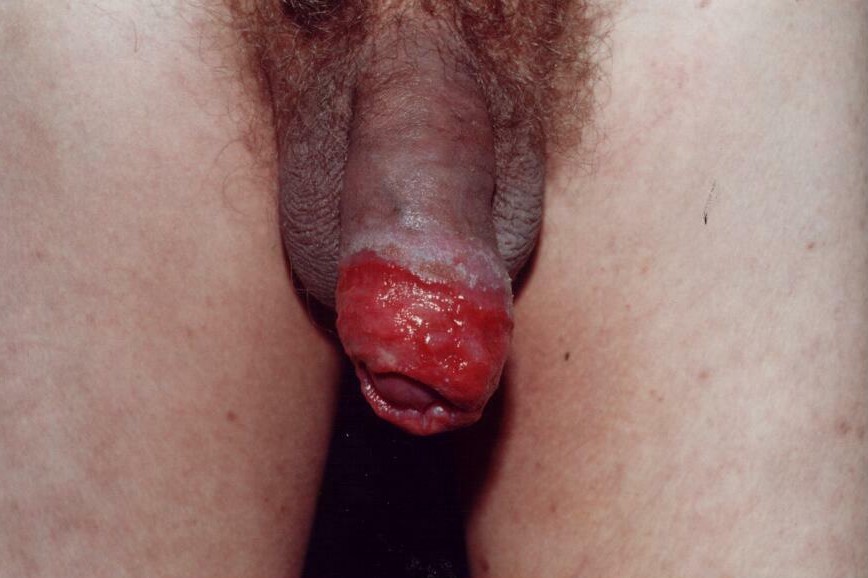 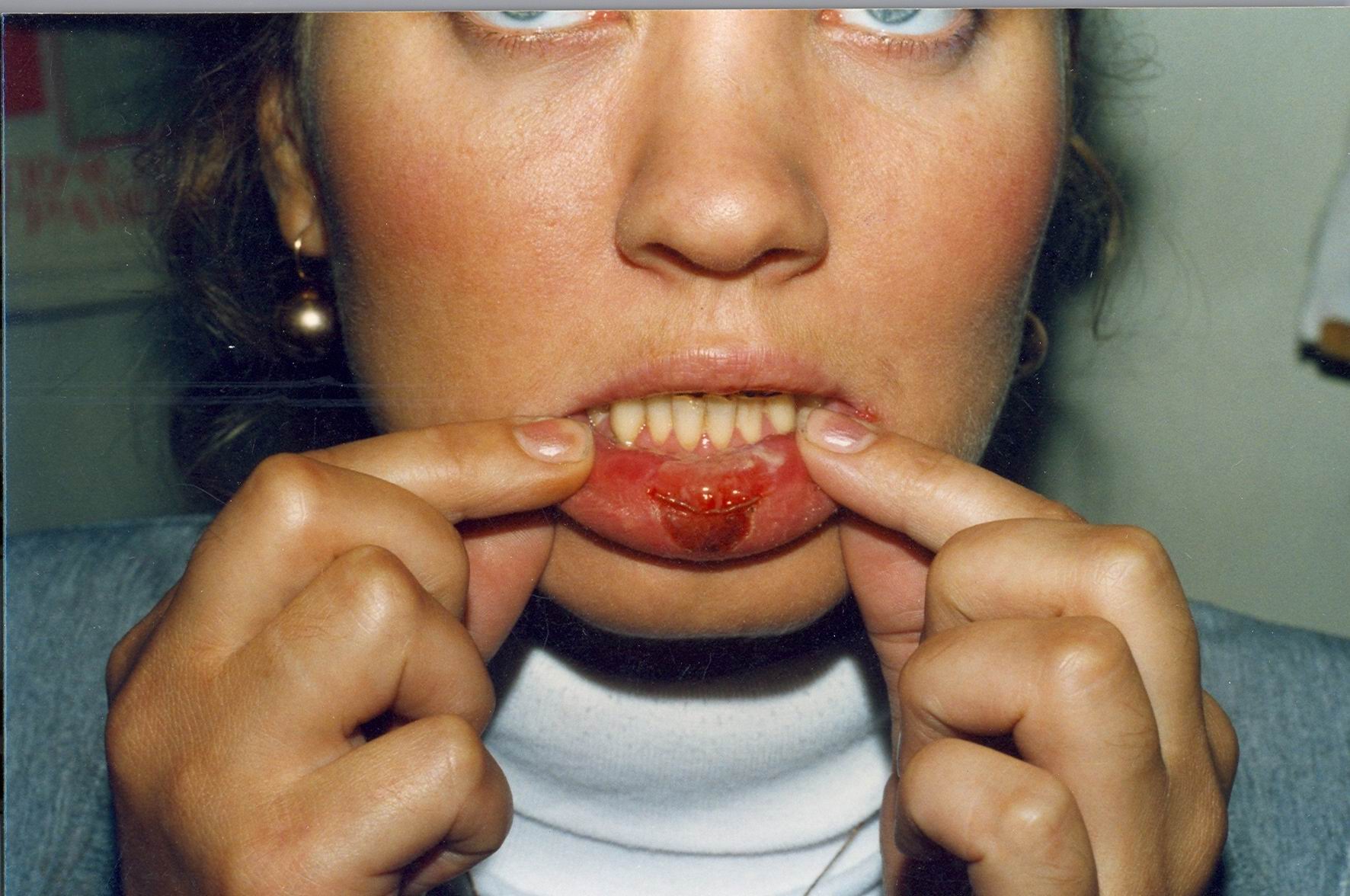 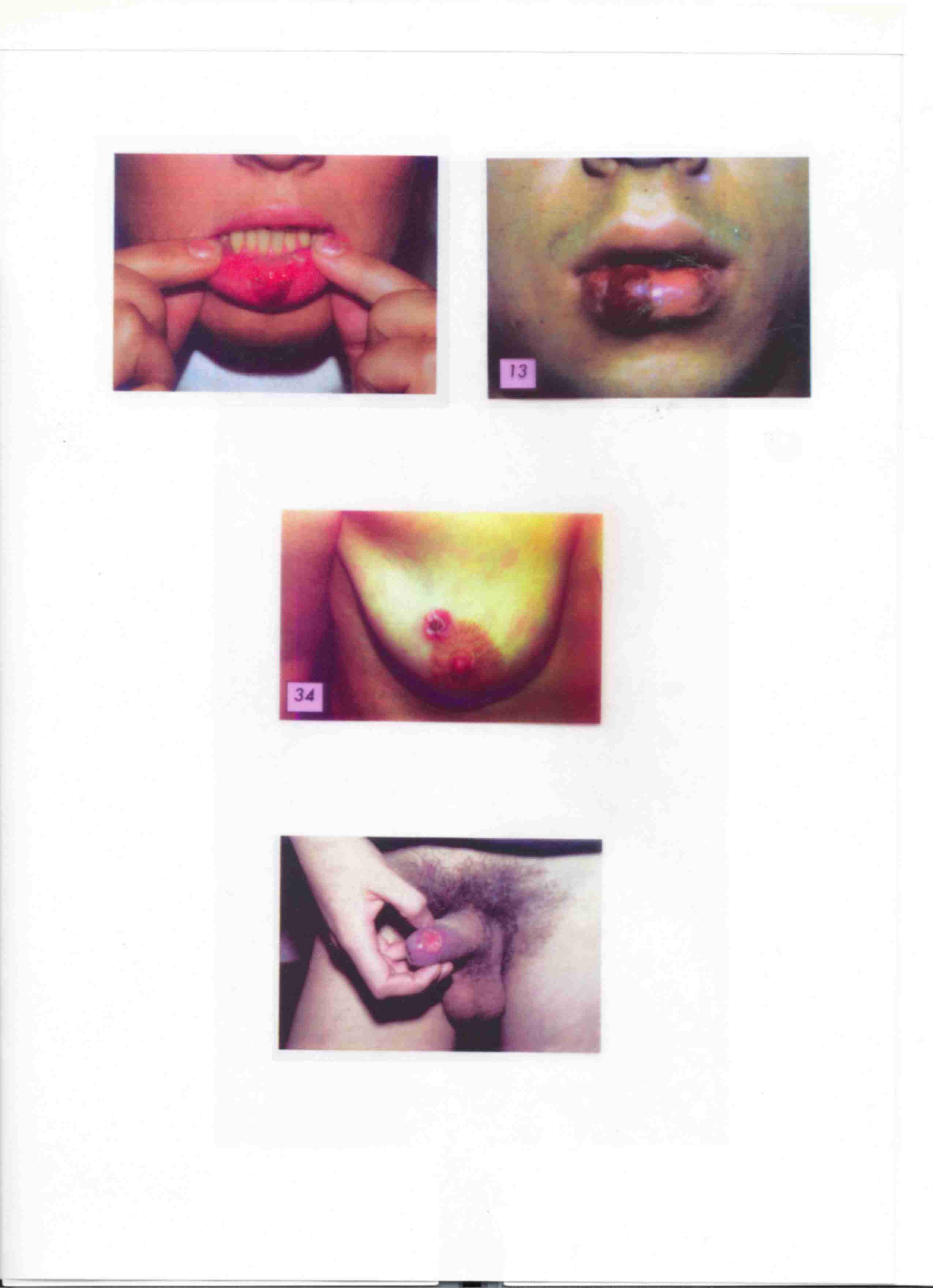 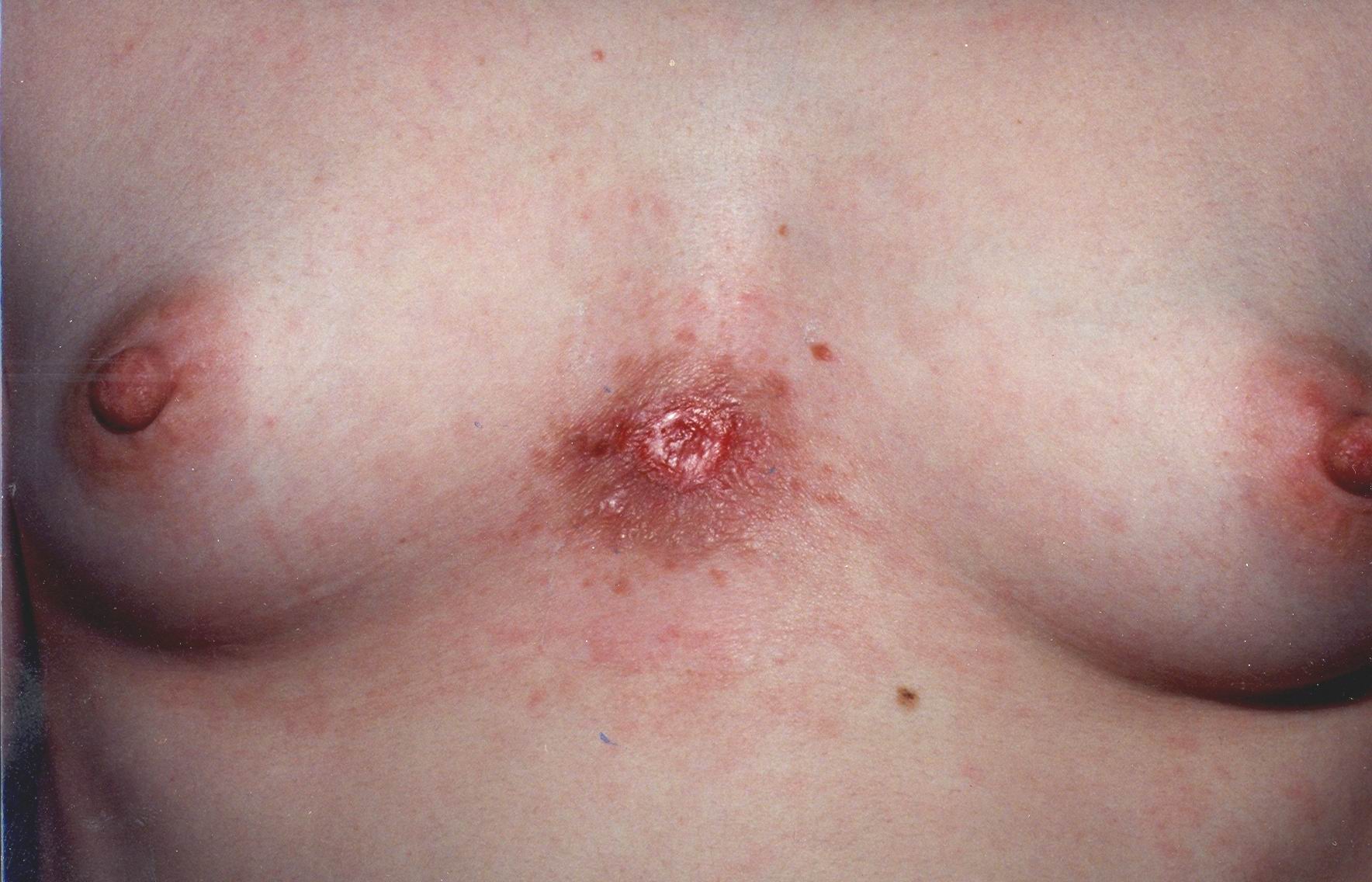 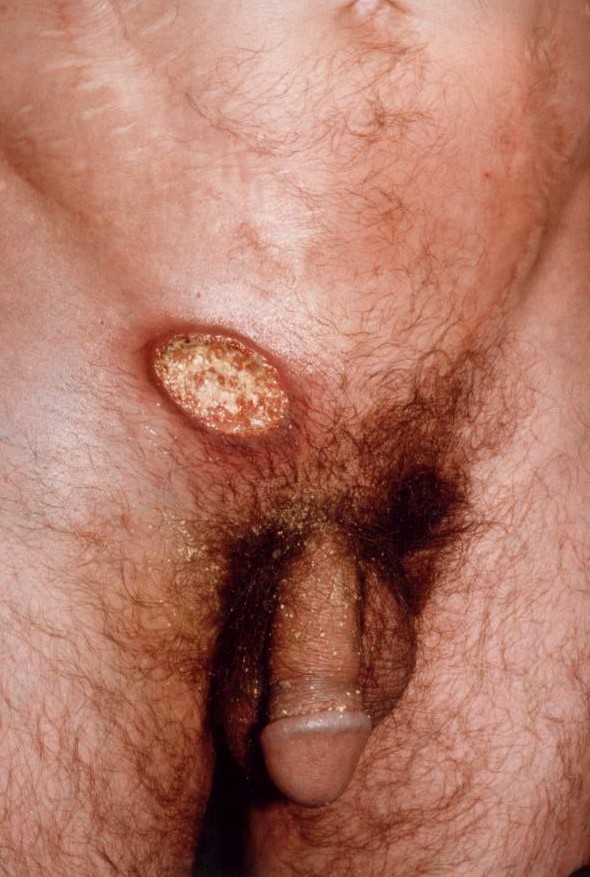 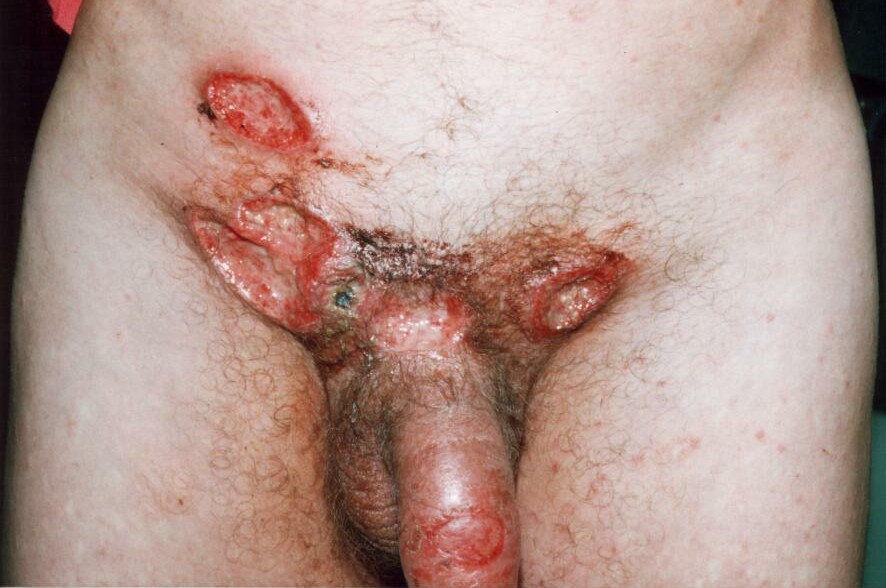 Атипичные формы ТШ
Шанкр – амигдалит (одностороннее увеличение и уплотнение небной миндалины);
Шанкр – панариций (болезненная язва на отечной концевой фаланге пальца);
Индуративный отек (одностороннее увеличение половой губы у женщин или отечность крайней плоти у мужчин)
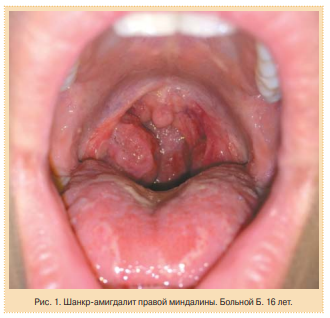 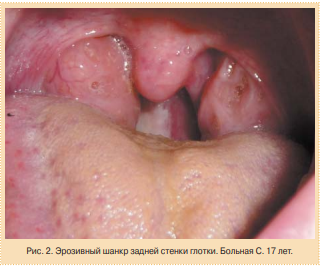 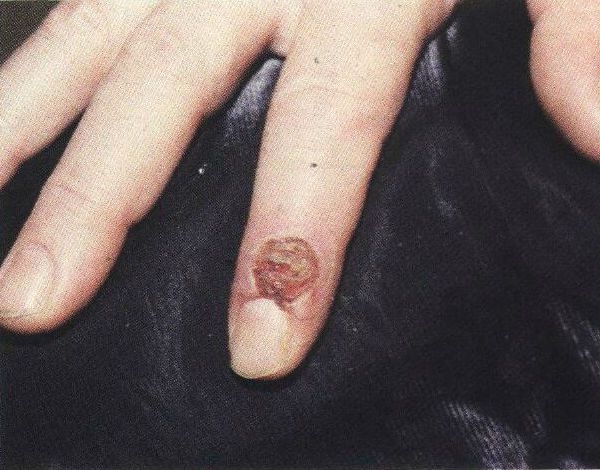 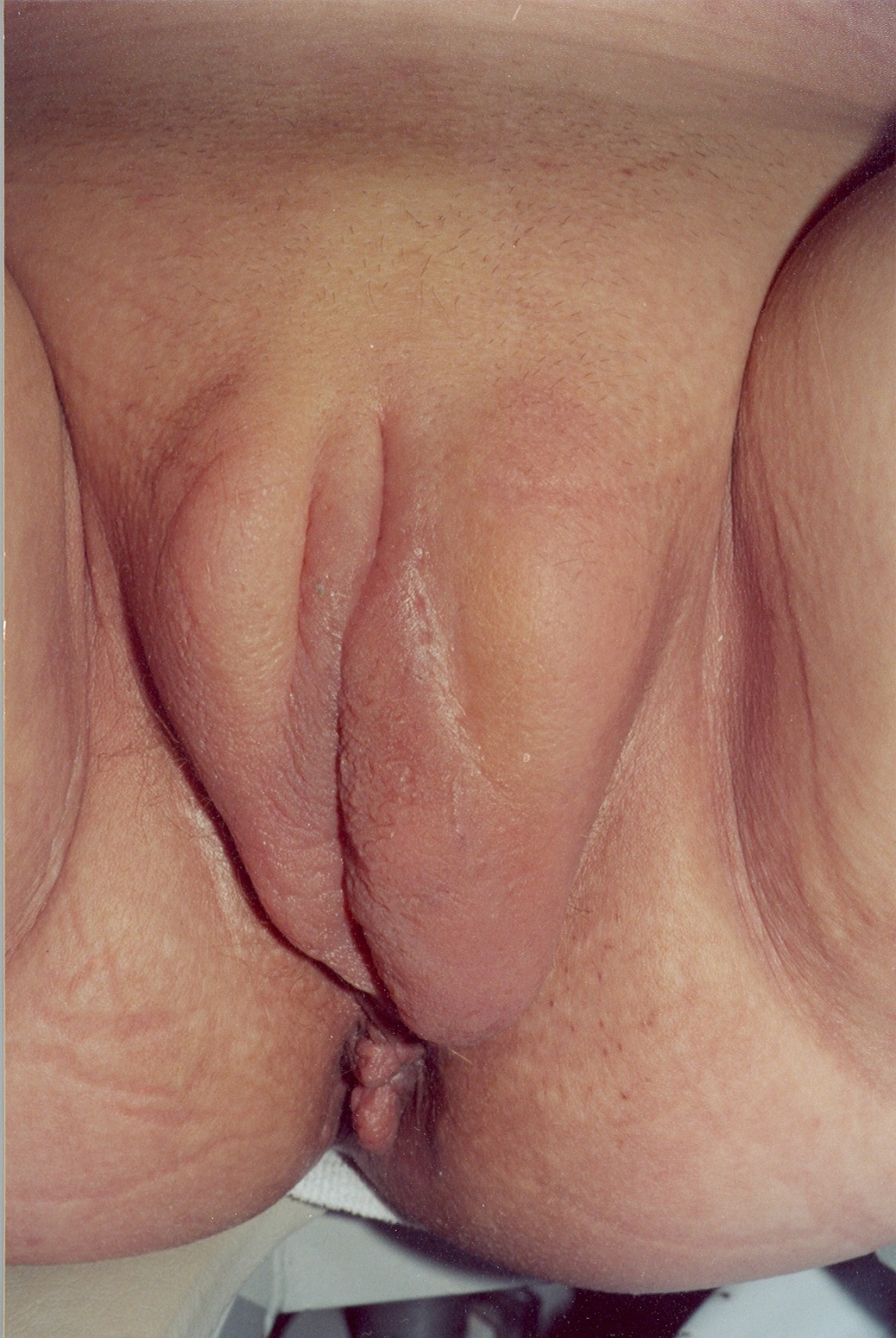 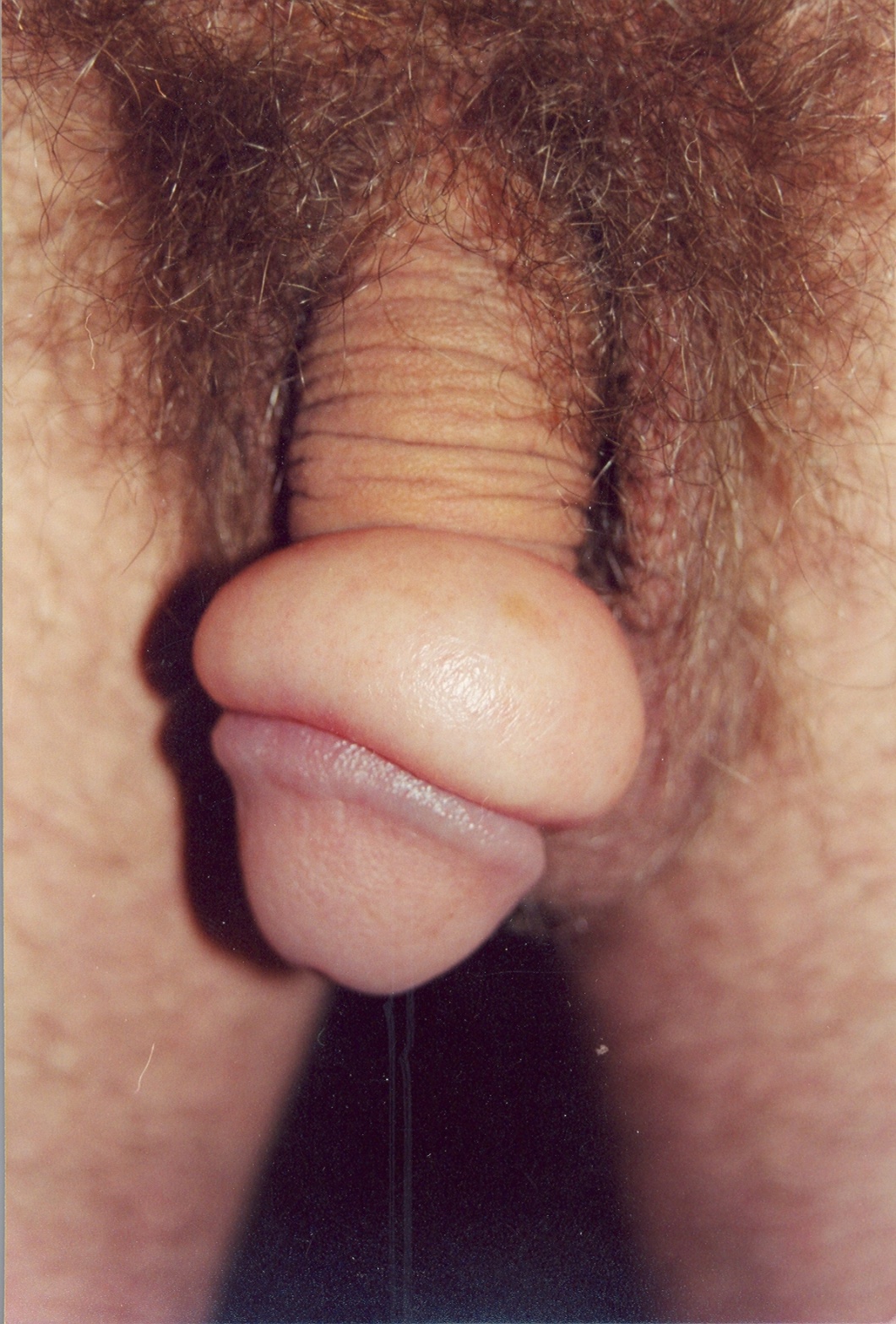 Осложнения ТШ
Баланит – воспаление головки полового члена;
Баланопостит – воспаление головки полового члена и внутреннего листка крайней плоти;
Фимоз - сужение наружного кольца крайней плоти;
Парафимоз - ущемление головки полового члена крайней плотью;
Фагеденизм (= Гангренизация) - язвенно-некротический процесс в мягких тканях
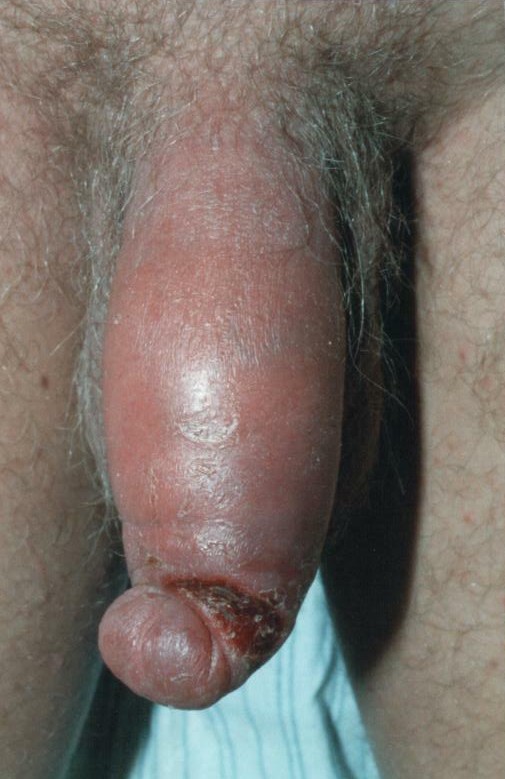 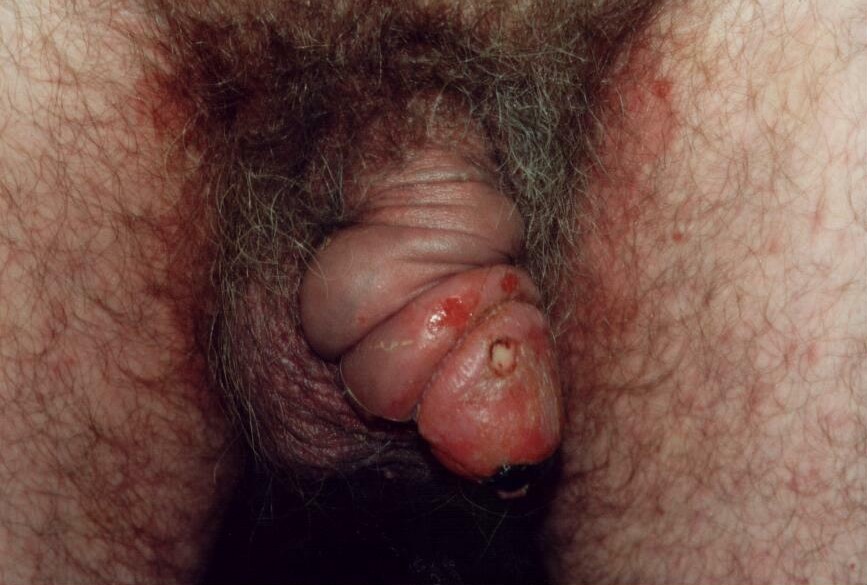 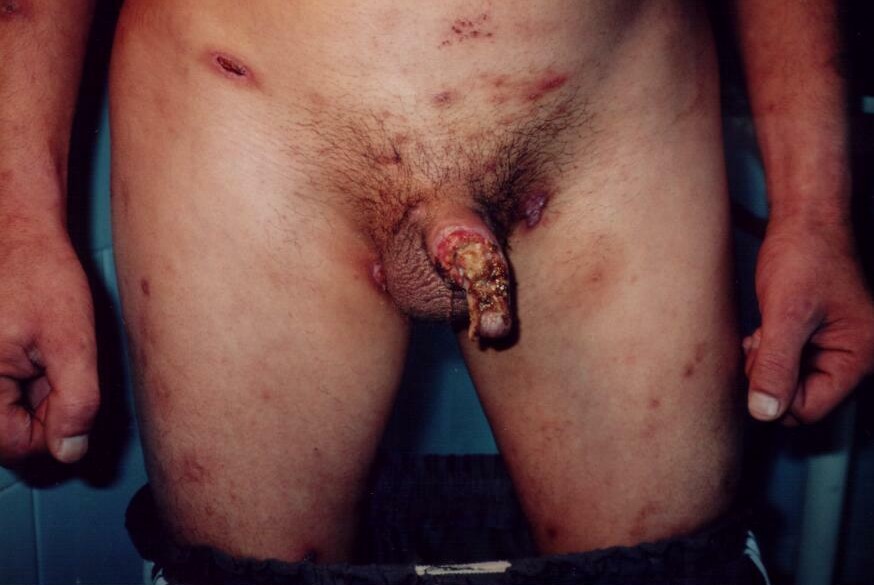 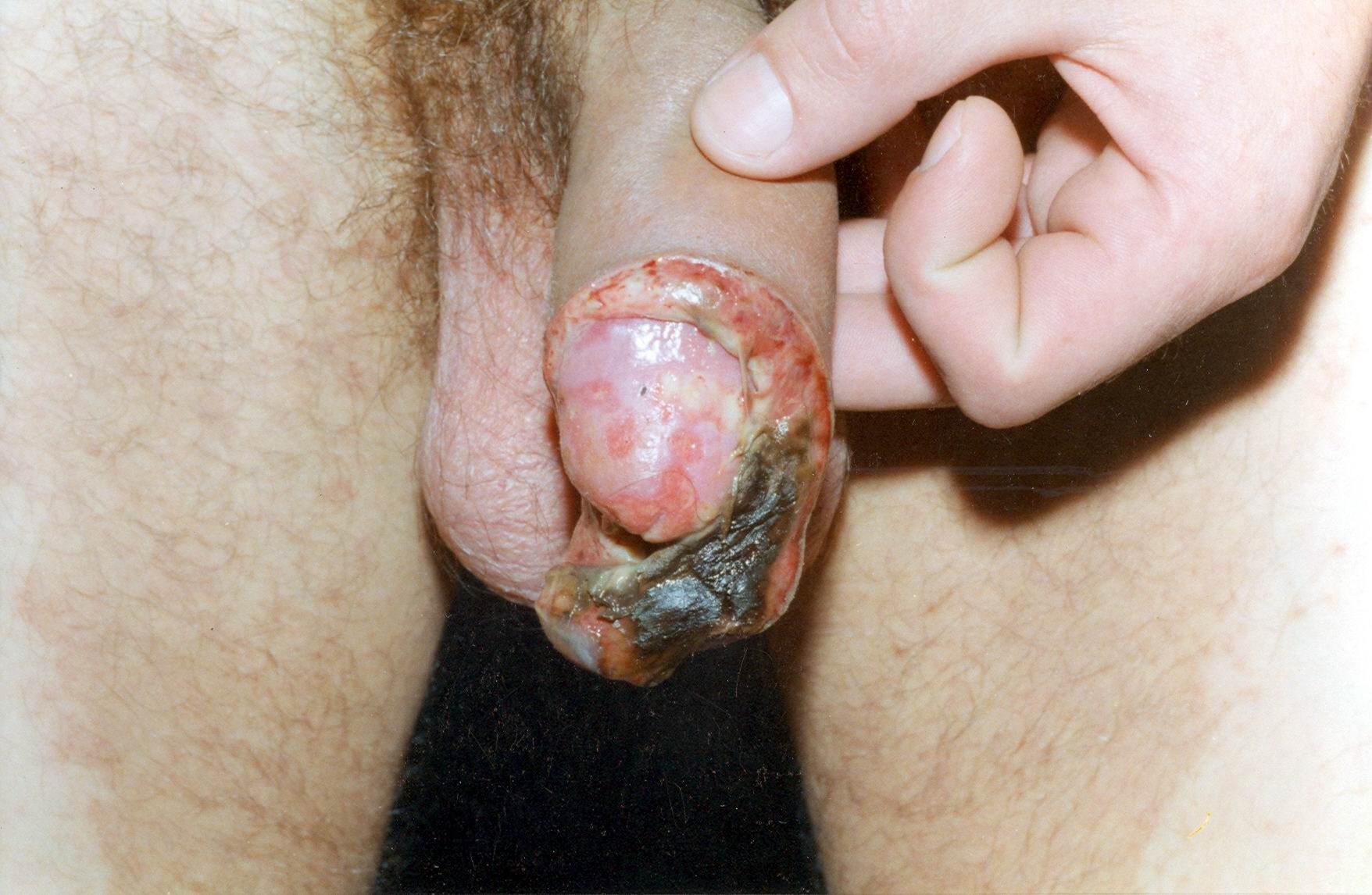 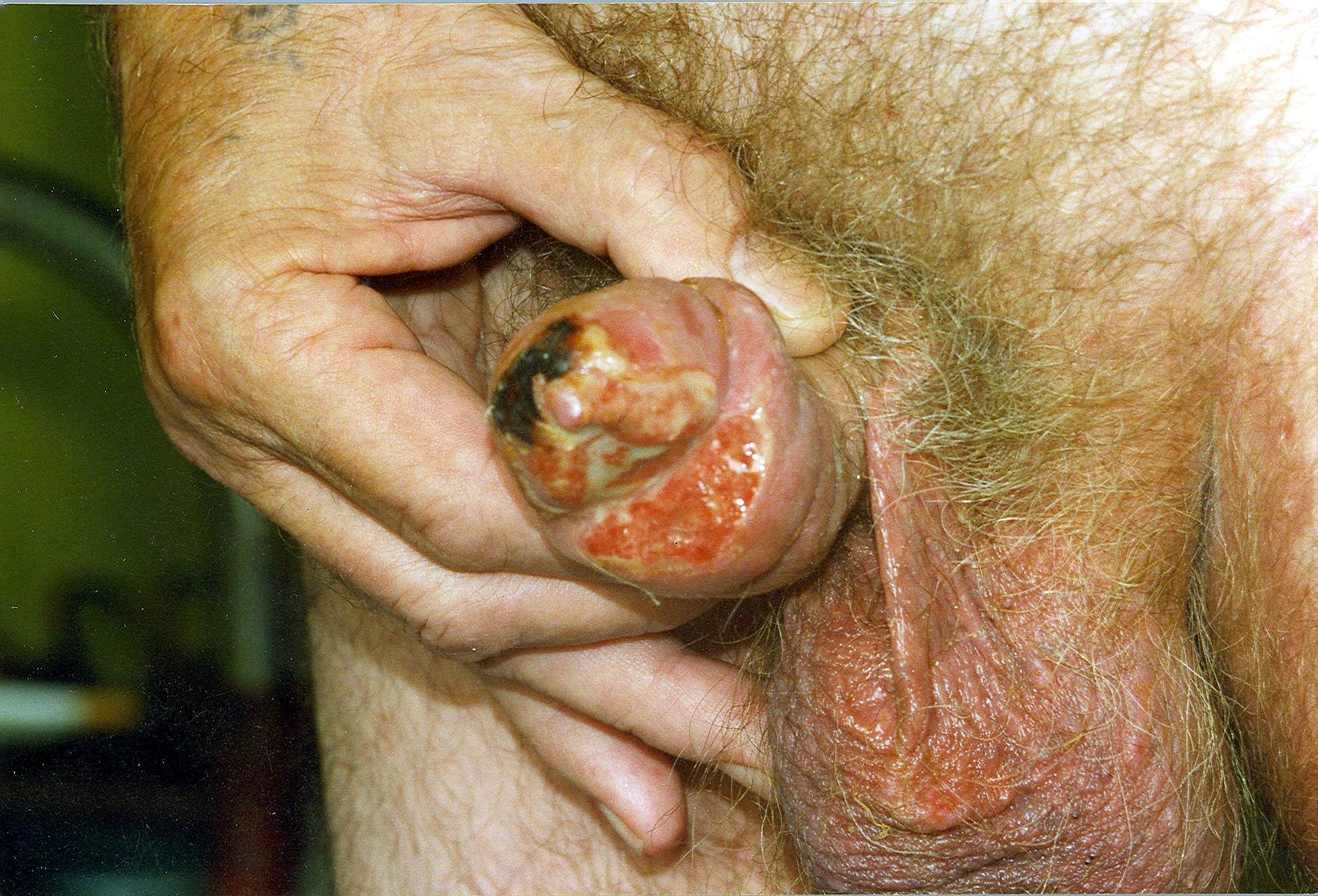 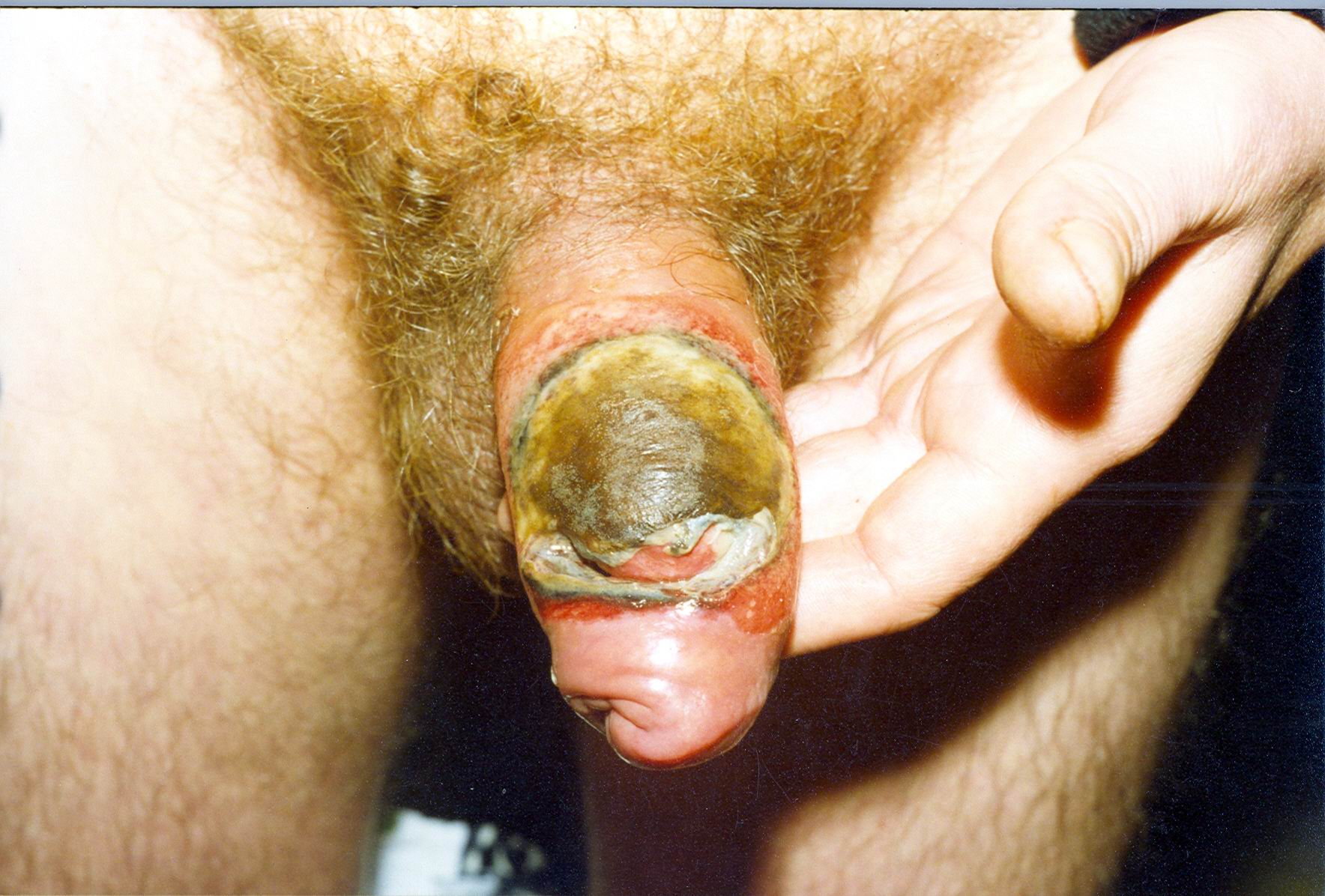 Вторичный сифилис
наступает в среднем через 2-3 месяца;
обусловлен гематогенной диссеминацией;
проявляется высыпаниями на любых участках кожного покрова и/или СО; 
Наиболее часто встречающиеся МЭ:
розеолезные (пятнистые) высыпания;
папулезные (узелковые);
реже папулопустулезные (гнойничковые);
очень редко везикулезные
ПЯТНИСТЫЕ
(РОЗЕОЛЫ)

Сливная
Шелушащаяся
Возвышающаяся
Зернистая
ПАПУЛЕЗНЫЕ
(ПАПУЛЫ)

Ладонно-подошвенные
Себорейные
Псориазиформный
Широкие кондиломы
Эрозивные (мокнущие)
ПУСТУЛЕЗНЫЕ
(ПУСТУЛЫ)

Угревидный
Оспенновидный
Сифилитическое импетиго
Сифилитическая рупия
Сифилитическая эктима
Вторичный сифилис
Вторичный сифилис
СИФИЛИТИЧЕСКАЯ 
ЛЕЙКОДЕРМА

Пятнистая
Сетчатая (кружевная)
Мраморная
ВЕЗИКУЛЕЗНЫЕ
(ВЕЗИКУЛЫ)
встречаются очень редко
СИФИЛИТИЧЕСКАЯ
АЛОПЕЦИЯ

Мелкоочаговая
Диффузная
Смешанная
Особенности вторичный сифилидов
Высыпаниям не свойственны признаки острого воспаления;
Отсутствие периферического роста;
Отсутствие субъективных ощущений;
Доброкачественность;
Заразительность;
Полиморфизм элементов (пятна, папулы, пустулы);
Самопроизвольное разрешение;
Тенденция к группировке (дуги, кольца, гирлянды)
+ серологические реакции;
Четкие правильные очертания;
Хорошо поддаются специфической АБТ;
Волнообразное течение
Сифилитическая розеола
возникает как первое проявление свежего вторичного сифилиса;
розовые, с нерезкими очертаниями, округлые пятна величиной с ноготь мизинца;
излюбленная локализация: боковые поверхности туловища, живот, затем поражаются кожа лица, кистей и стоп;
не сопровождается субъективными ощущениями, не шелушится, не сливается, исчезает бесследно
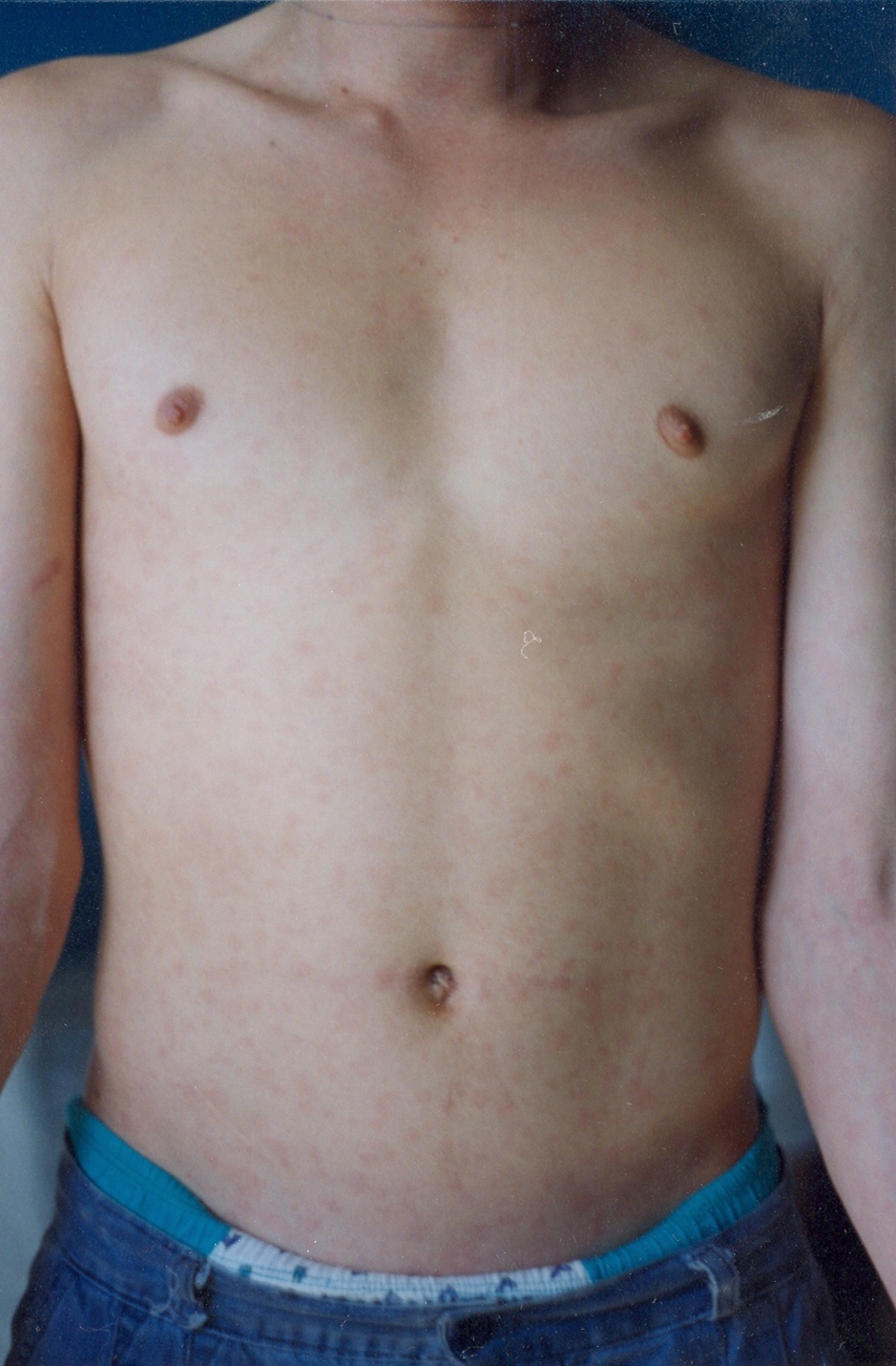 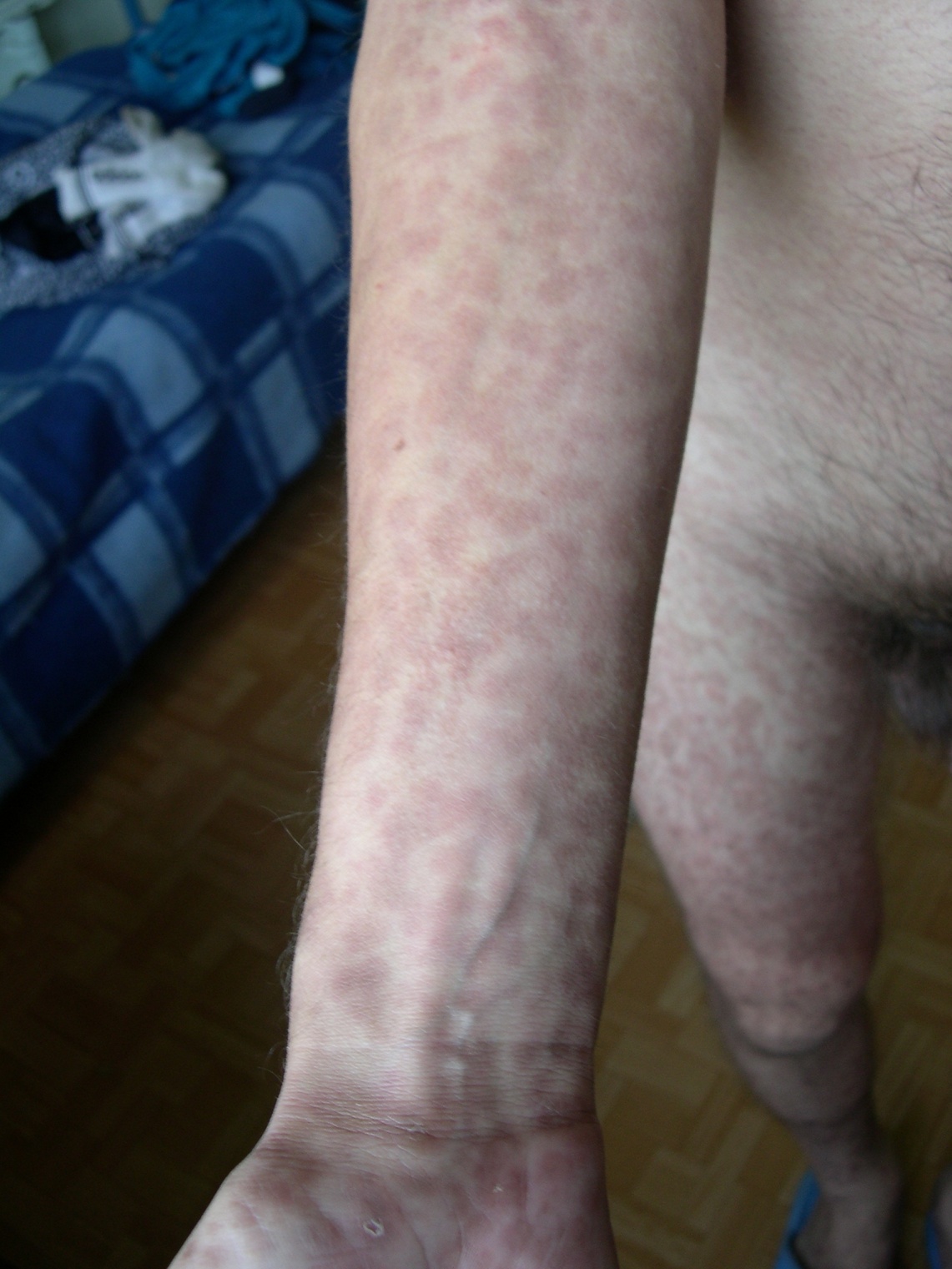 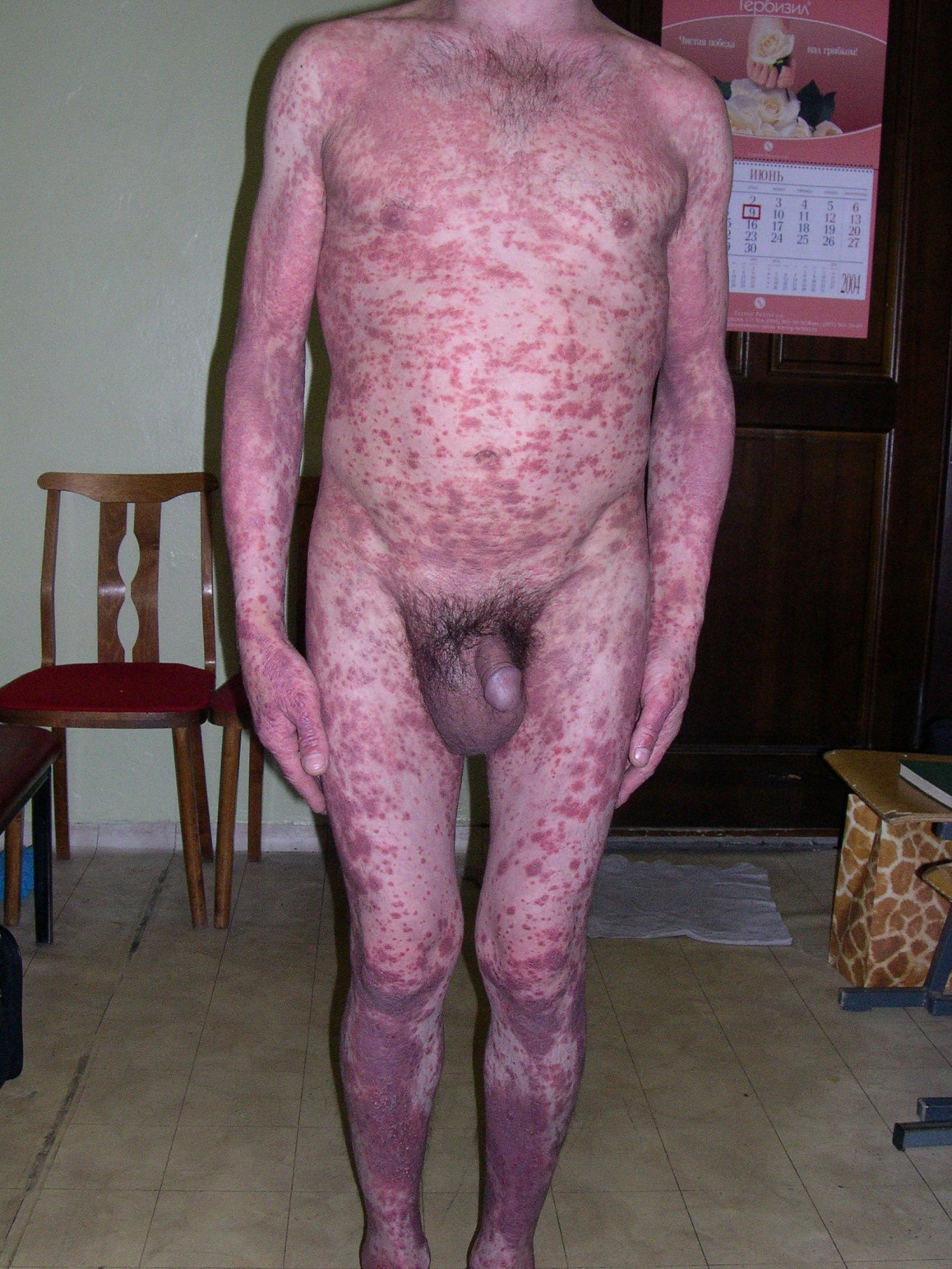 Папулезный сифилид
проявление вторичного рецидивного сифилиса;
локализация: передняя и боковая поверхности туловища, кожа лба на границе с волосистой частью головы (corona veneris), затылочная область, сгибательные поверхности конечностей и крупные складки кожи;
папулы лентикулярные (размером до чечевицы), округлые, имеют четко ограниченные очертания, плотно-эластическую консистенцию, медно-красный цвет, поверхность гладкая, блестящая;
Папулезный сифилид
Папулы не склонны к периферическому росту и слиянию;
Возможно шелушение по типу «воротничка Биетта»;
Давление на папулу тупым зондом вызывает резкую болезненность (симптом Ядассона)
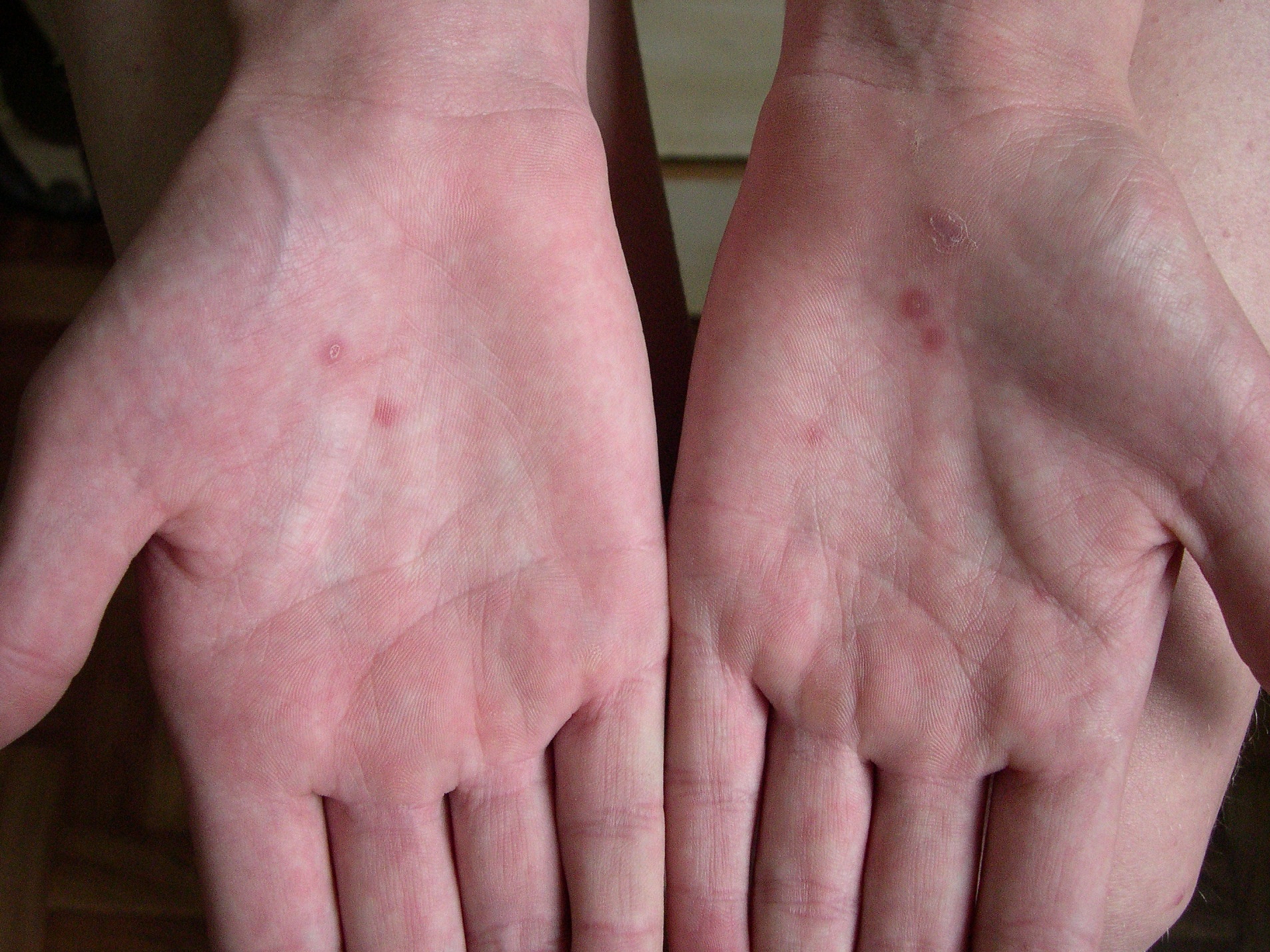 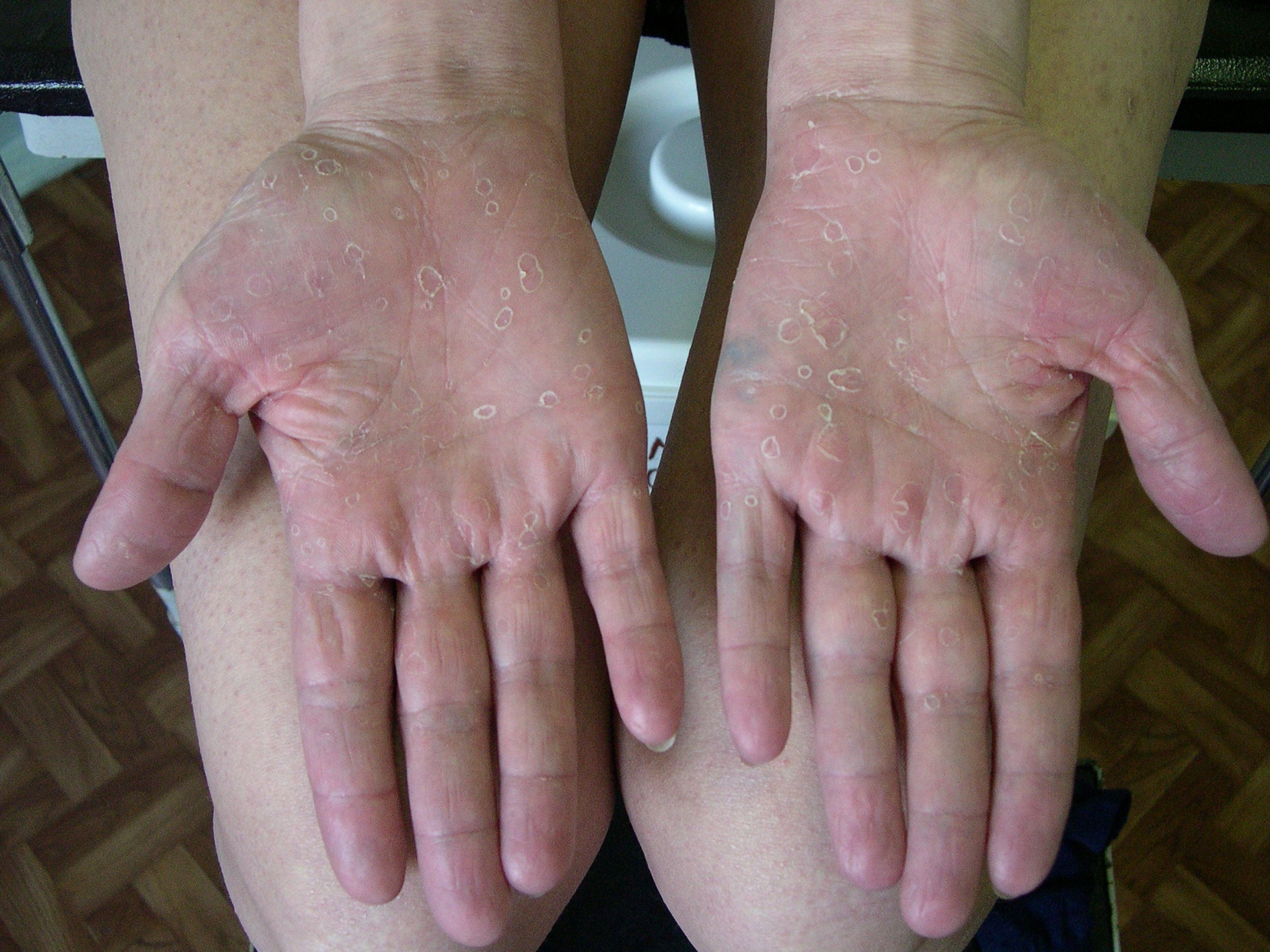 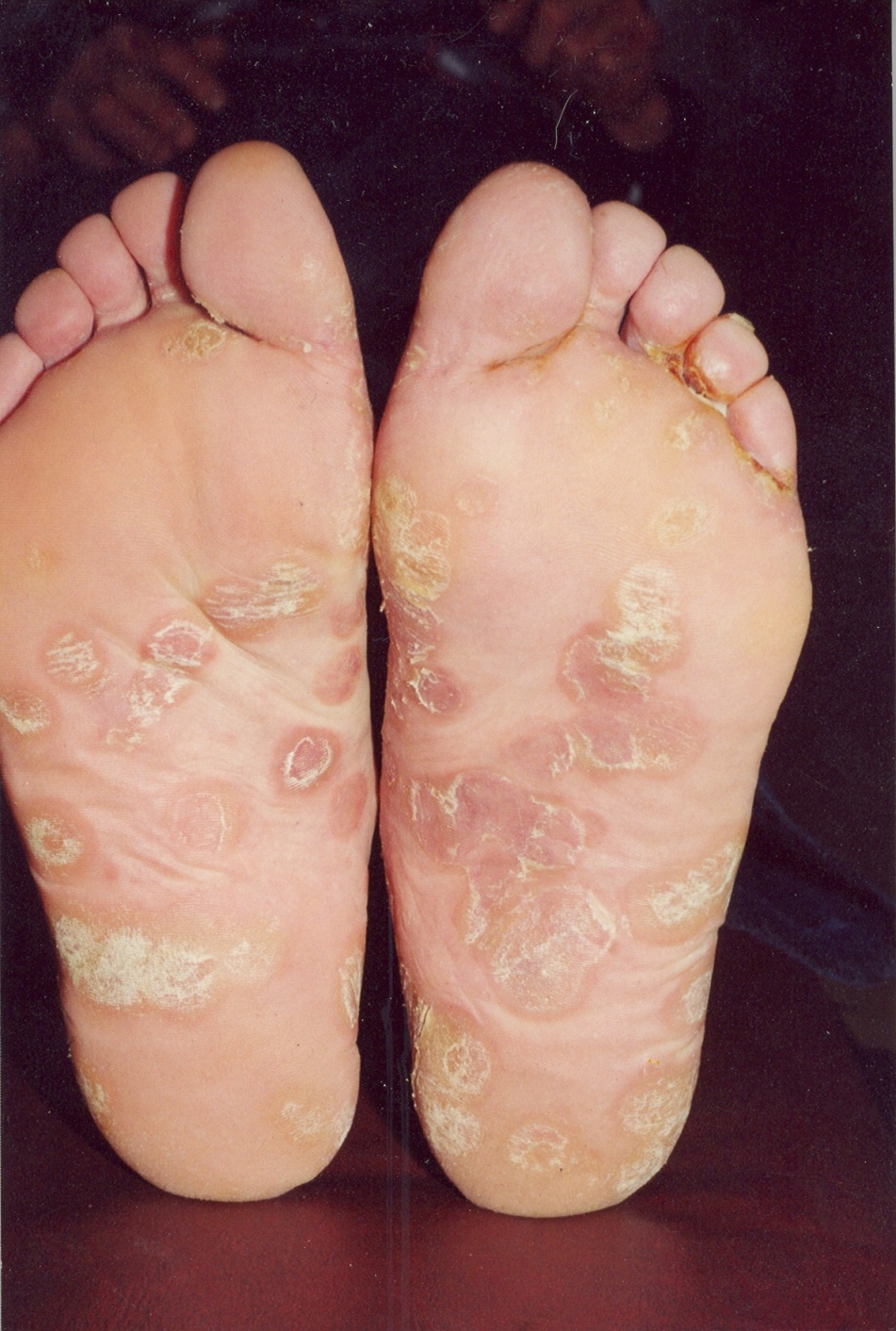 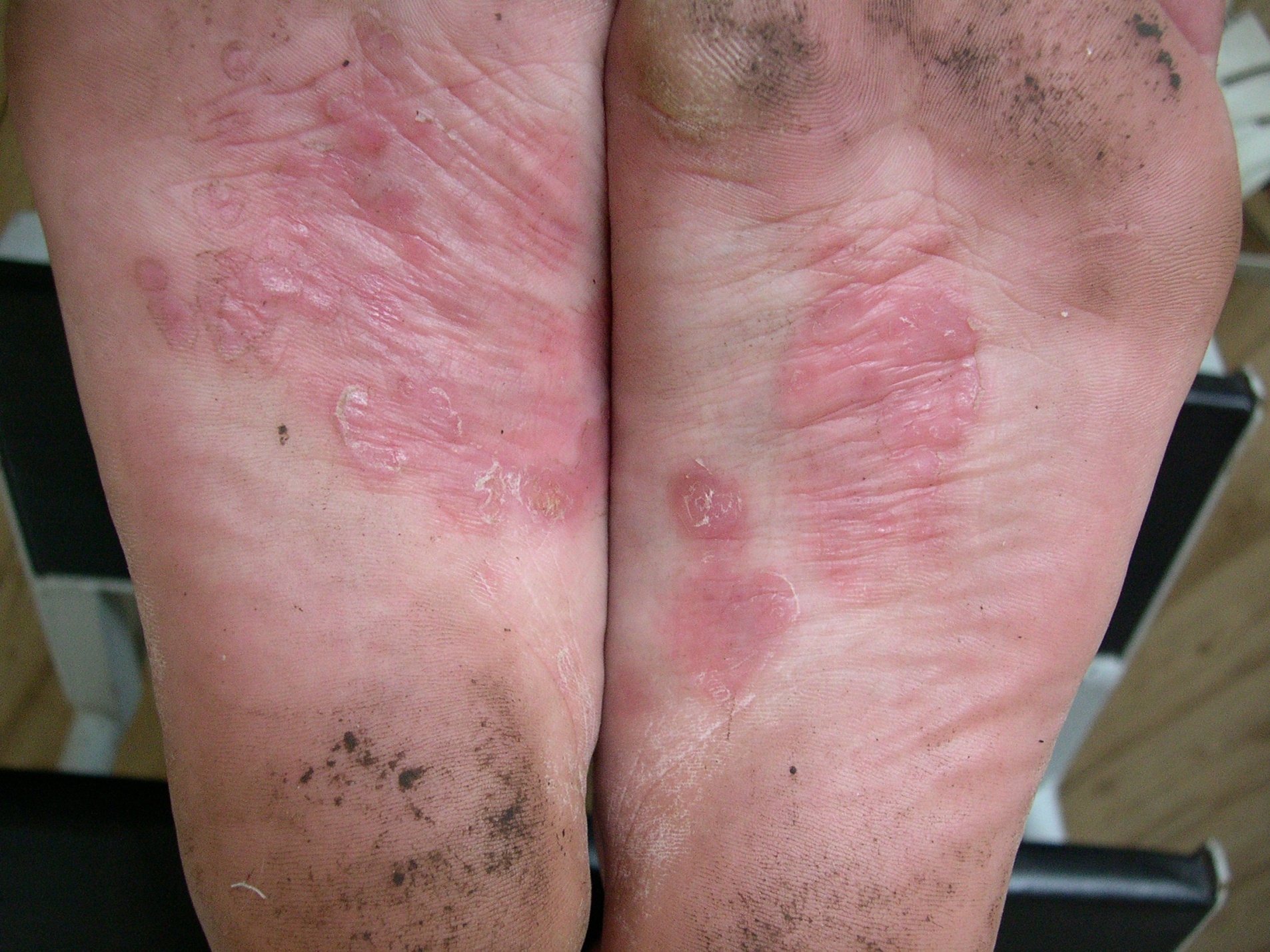 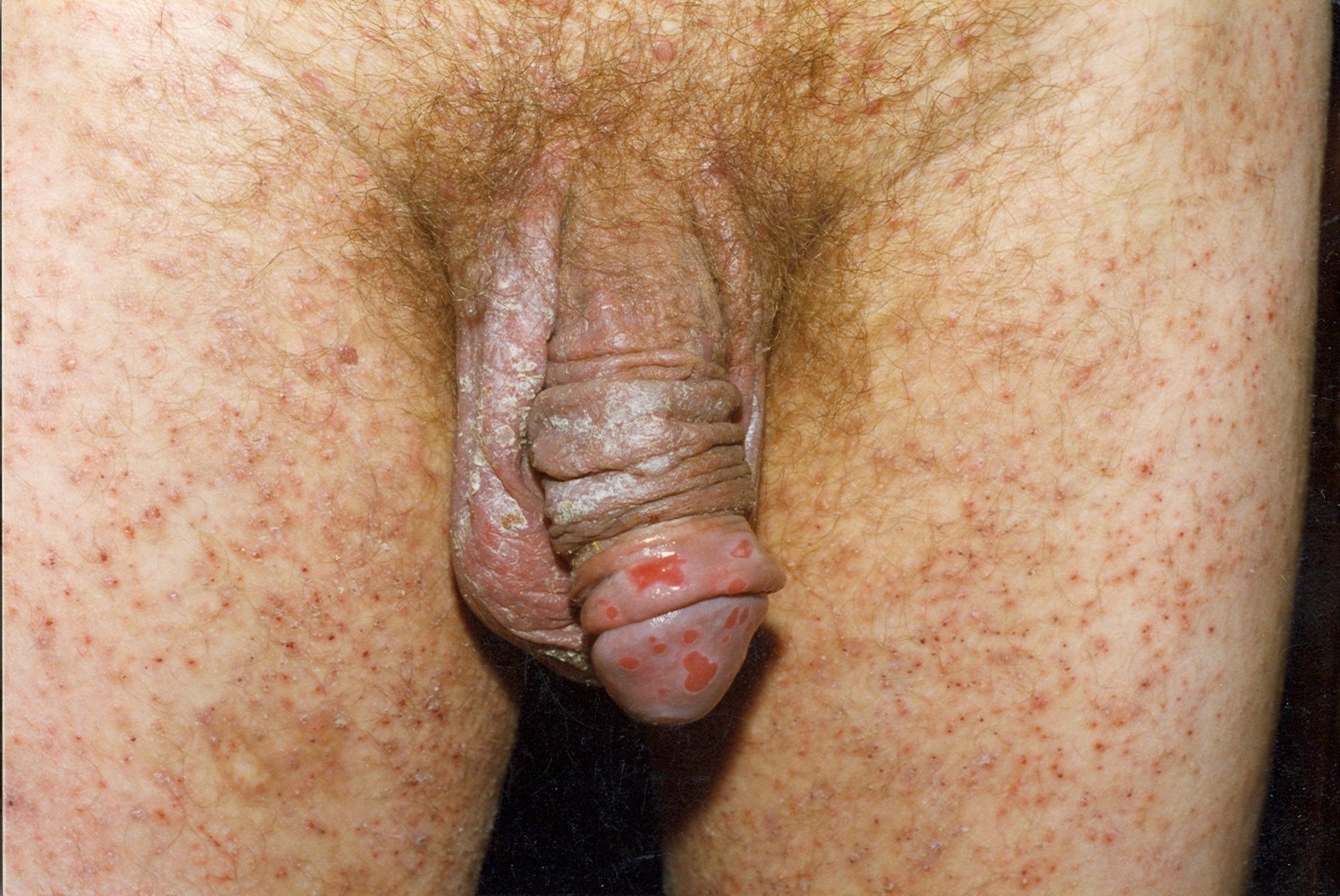 Угревидный сифилид
Относится к поверхностным пустулезным сифилидам;
Представлен пустулой величиной с конопляное зерно конической формы, расположенной на небольшом плотном инфильтрате
Обычно локализуется на коже лица, спины, верхних конечностей;
Нередко сопровождается повышением температуры тела;
Гнойный экссудат быстро ссыхается в корку, которая отпадает, оставляя едва заметный пигментированный рубчик;
Возможен эволюционный полиморфизм (элементы сыпи находятся на различных стадиях своего развития)
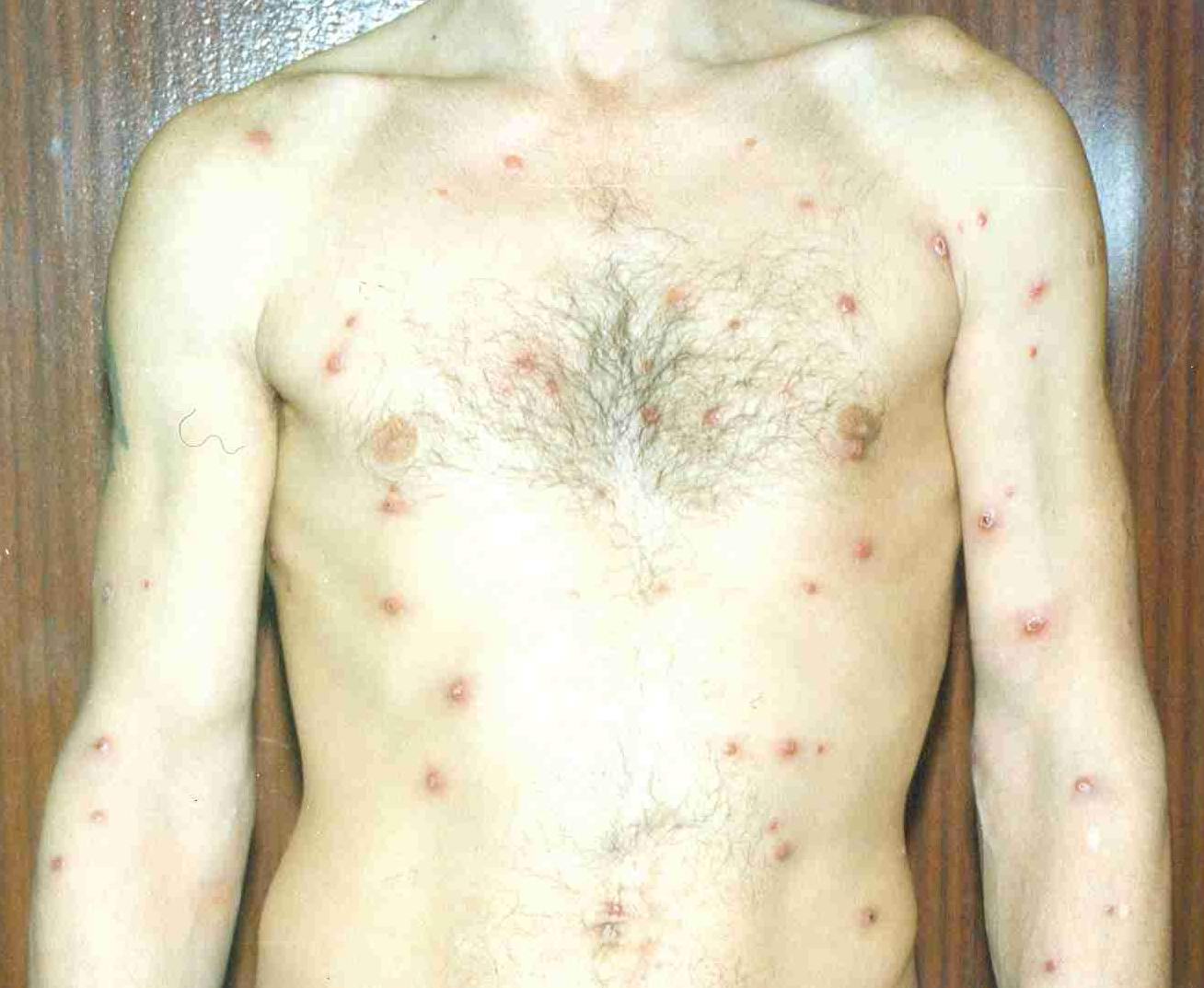 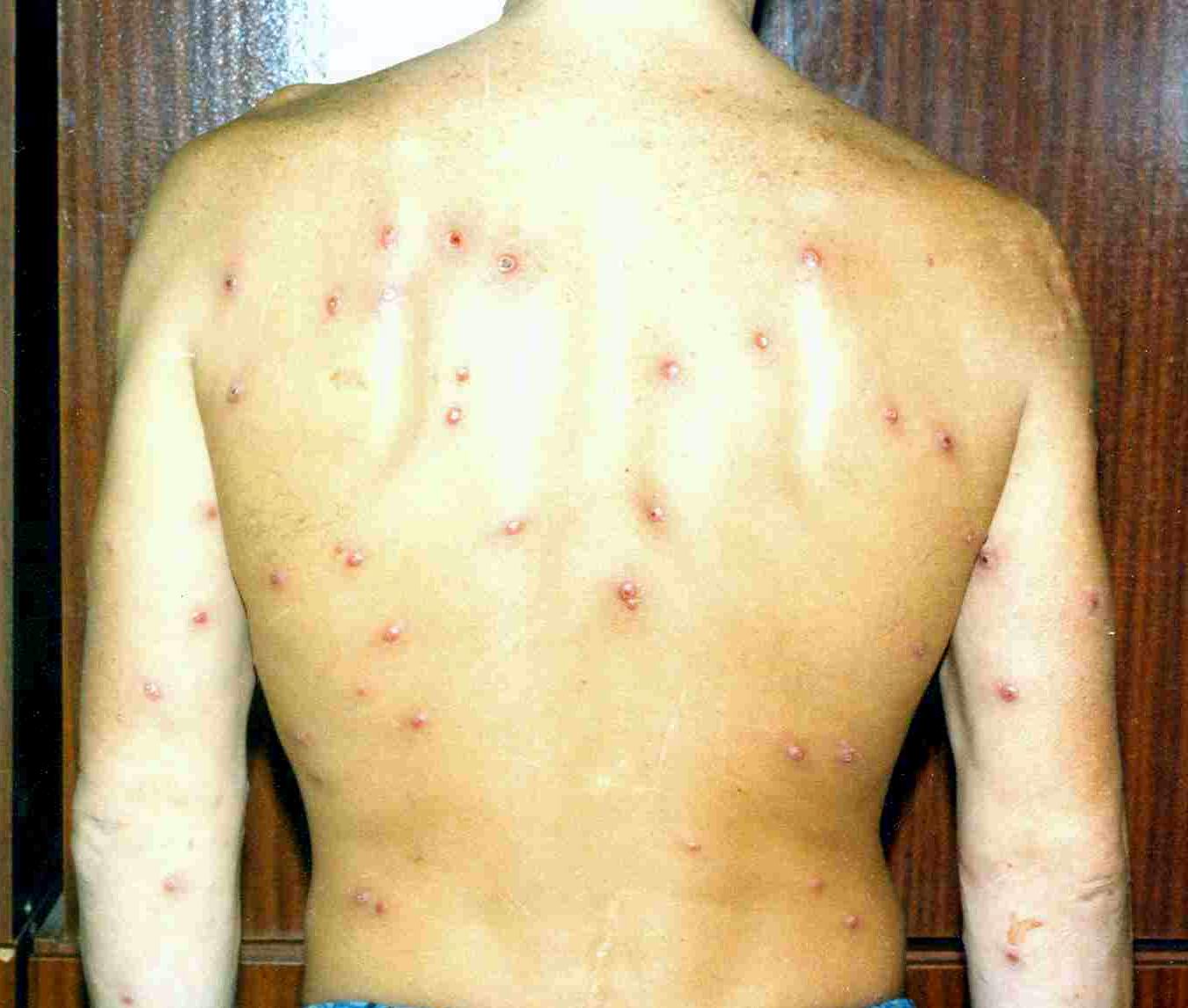 Оспенновидный сифилид
Представляет собой полушарообразные пустулы величиной с горошину, окруженные резко отграниченным инфильтратом медно-красного цвета с пупкообразным вдавлением в центре; 
Через 5-7 дней гнойный экссудат ссыхается в корку, под которой долгое время сохраняется инфильтрат. После отторжения корки остаются пигментация и нередко атрофический рубец;
Локализуется на лице, туловище, сгибательных поверхностях конечностей;
Нередко сопровождается лихорадочным состоянием
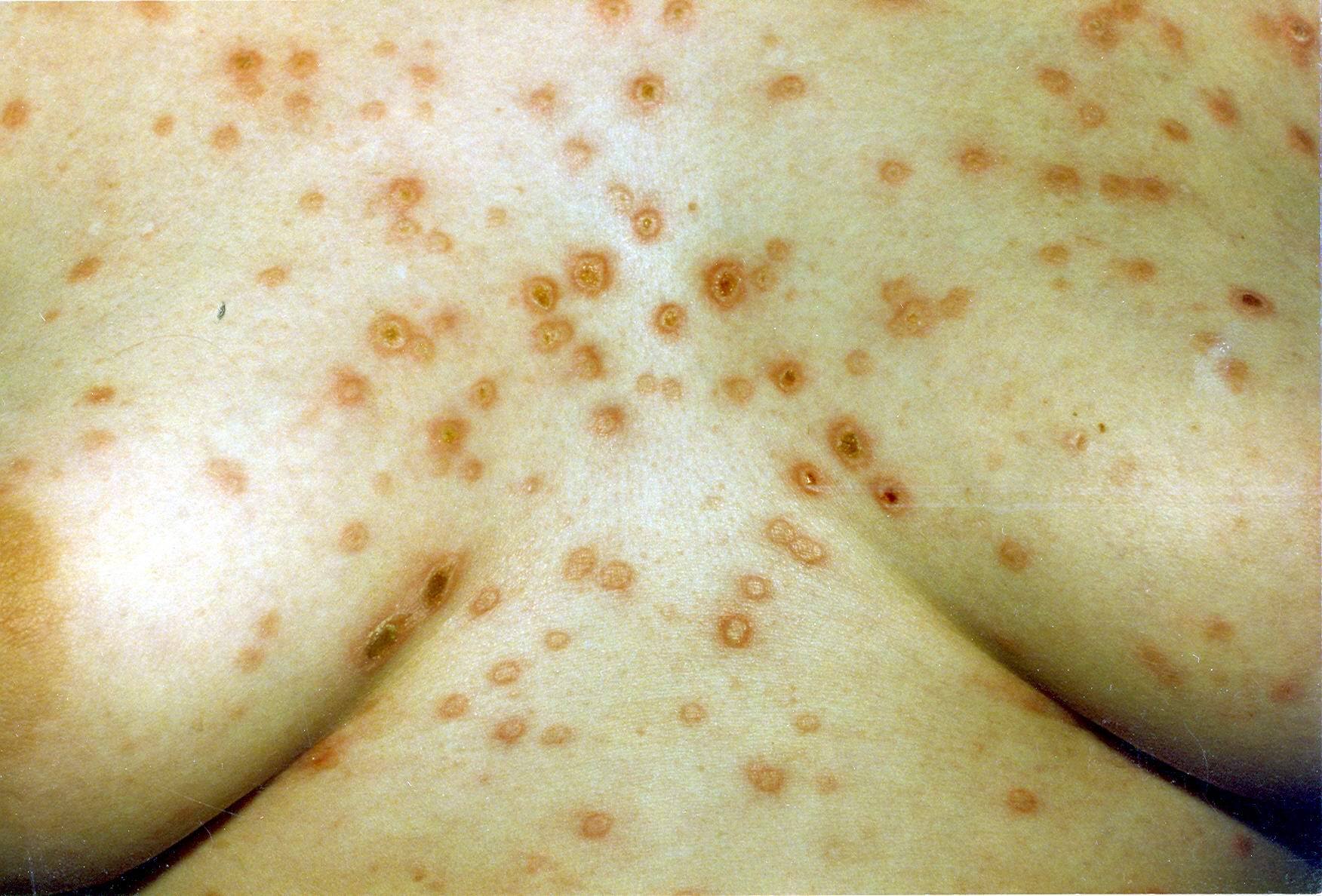 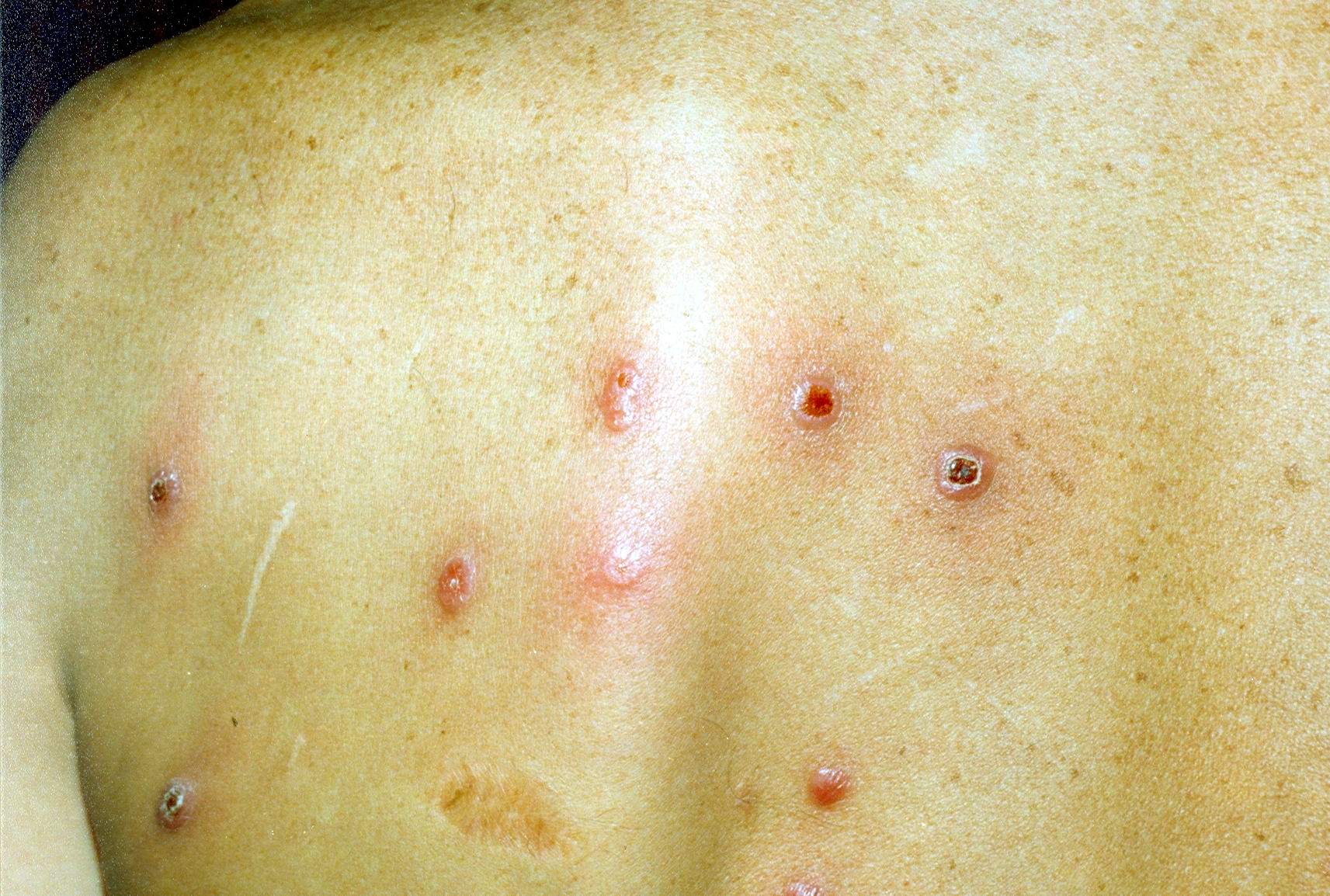 Импетигоподобный сифилид
Начинается с образования папул темно-красного цвета плотной консистенции, диаметром до 1 см. Через несколько дней в центральной части папулы происходит гнойное расплавление с образованием пустулы, которая вскрываясь образует массивную, но рыхлую корку. 
Корки вследствие непрерывного поступления экссудата из глубины элемента постепенно утолщаются и могут достигнуть большого размера.
Импетигоподобный сифилид
Различают поверхностную и глубокую формы сифилитического импетиго. Поверхностная не оставляет стойкого следа. Глубокая сопровождается образованием рубцов, иногда имеет наклонность к серпигинизации.
Обычно локализуется на лице в области лба, носогубных, носощечных складок; волосистой части головы. Реже имеет распространенный характер.
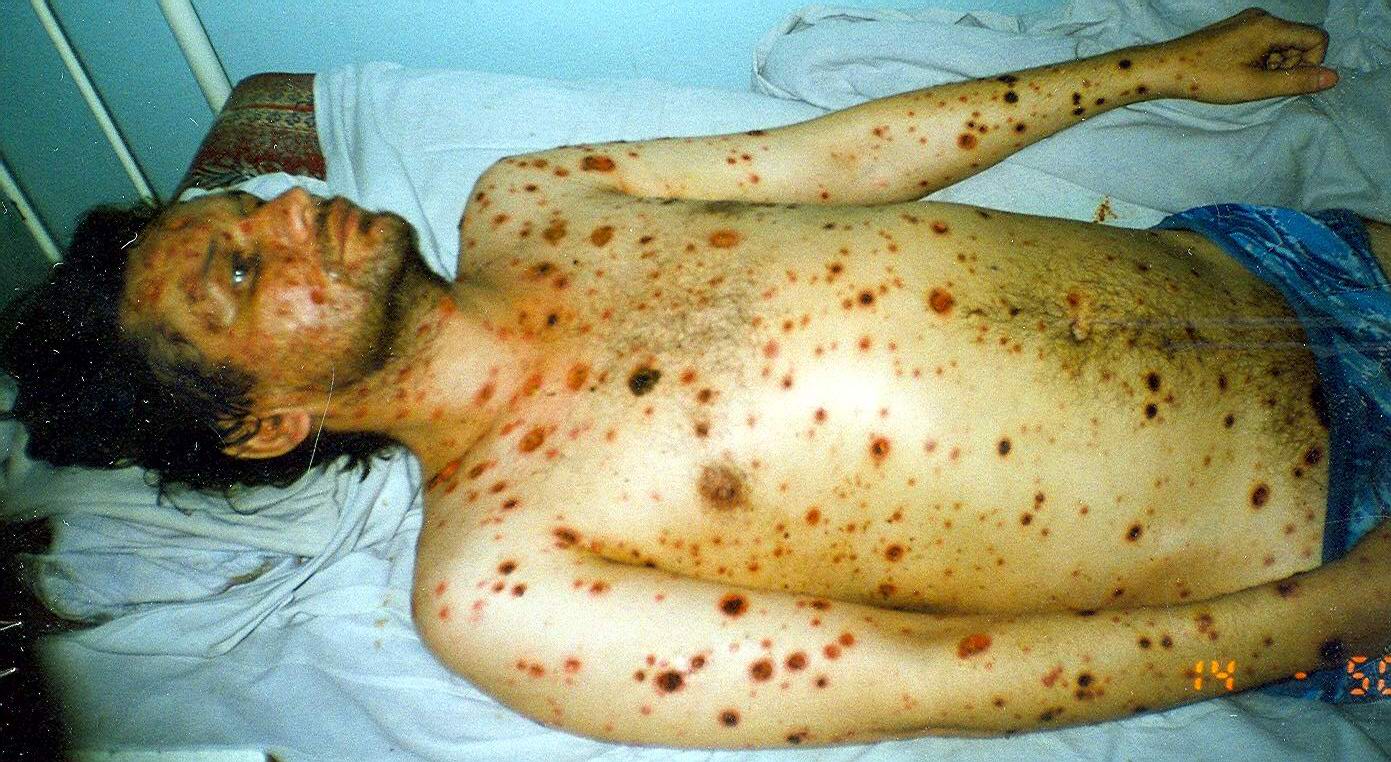 Эктиматозный сифилид
Является глубокой формой пустулезного сифилида;
Важной особенностью является наклонность элемента к распаду как вглубь, так и по периферии;
Возникает ограниченный темно-красный инфильтрат, в центре которого образуется пустула, засыхающая в плотную, почти черную корку, окруженную инфильтратом медно-красного цвета;
Характерен периферический рост эктимы. После удаления корки обнажается более или менее глубокая язва с отвестными краями и гладким дном, покрытым некротическими массами. Язва окружена плотным валиком темно-красного инфильтрата.
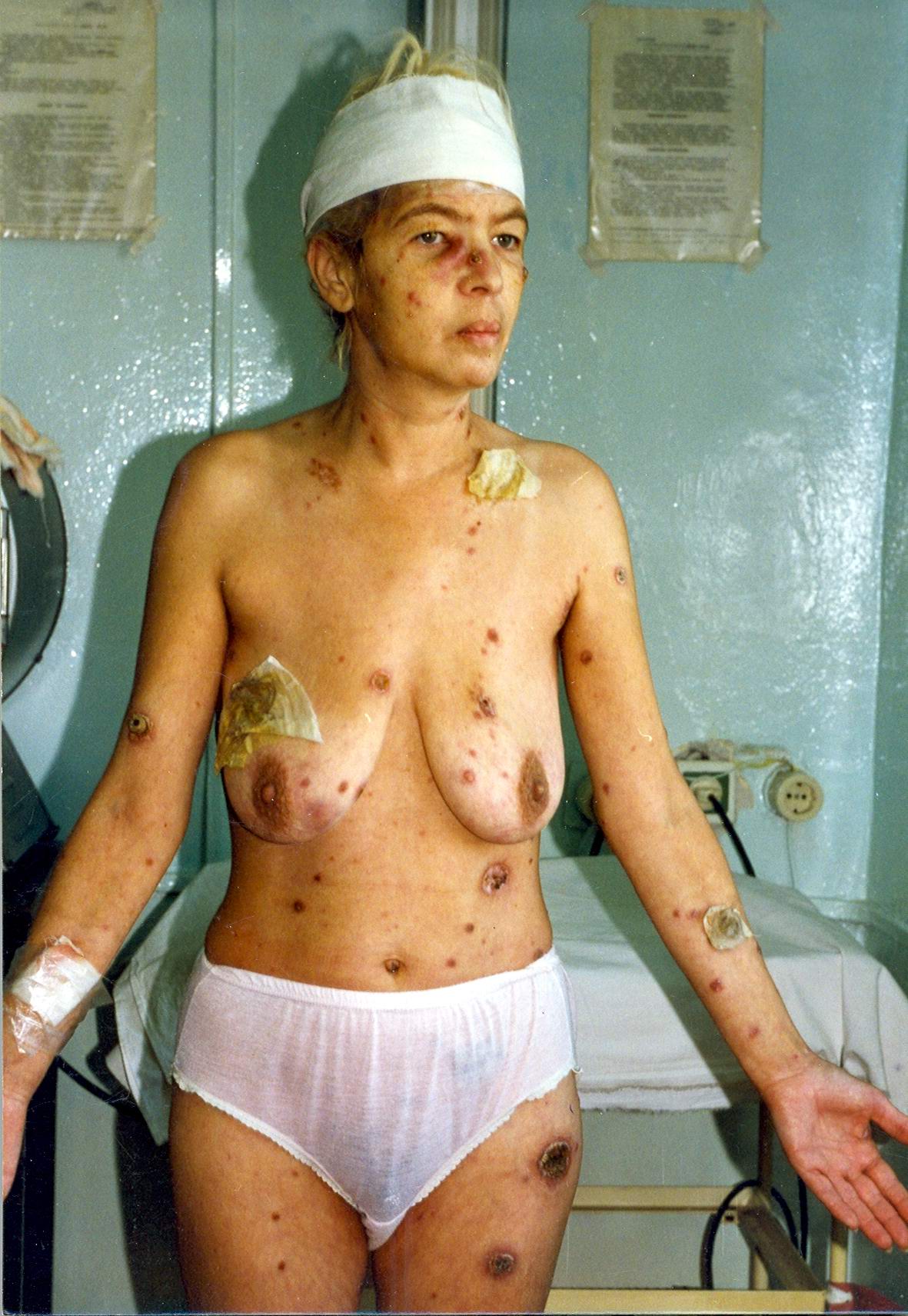 Рупиоидный сифилид
Развивается из воспалительного инфильтрата в коже, который подвергается гнойному расплавлению образованием корки.
В результате последовательного роста инфильтрата и поэтапно происходящего нагноения и ссыхания инфильтрата корка приобретает вид устричной раковины.
В развитой рупии можно отметить три зоны: в центре – корка, на периферии – краевой валик инфильтрата, между ними – кольцевидное изъязвление. 
При надавливании из-под корки выделяется гной. После удаления корки обнажается обширная язва с крутыми, инфильтрированными краями, с гнойным отделяемым.
Обычная локализация на туловище и разгибательных поверхностях конечностей.
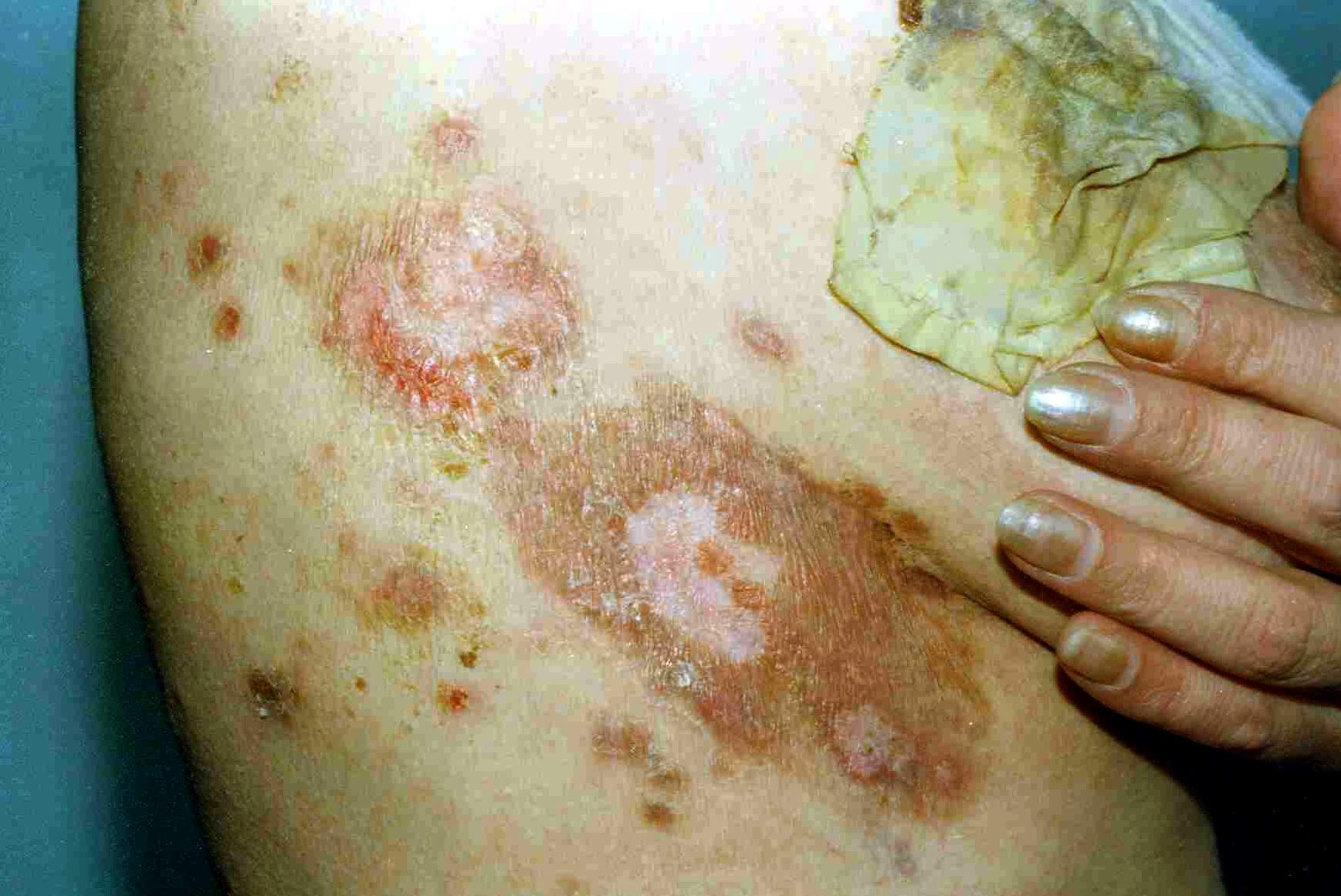 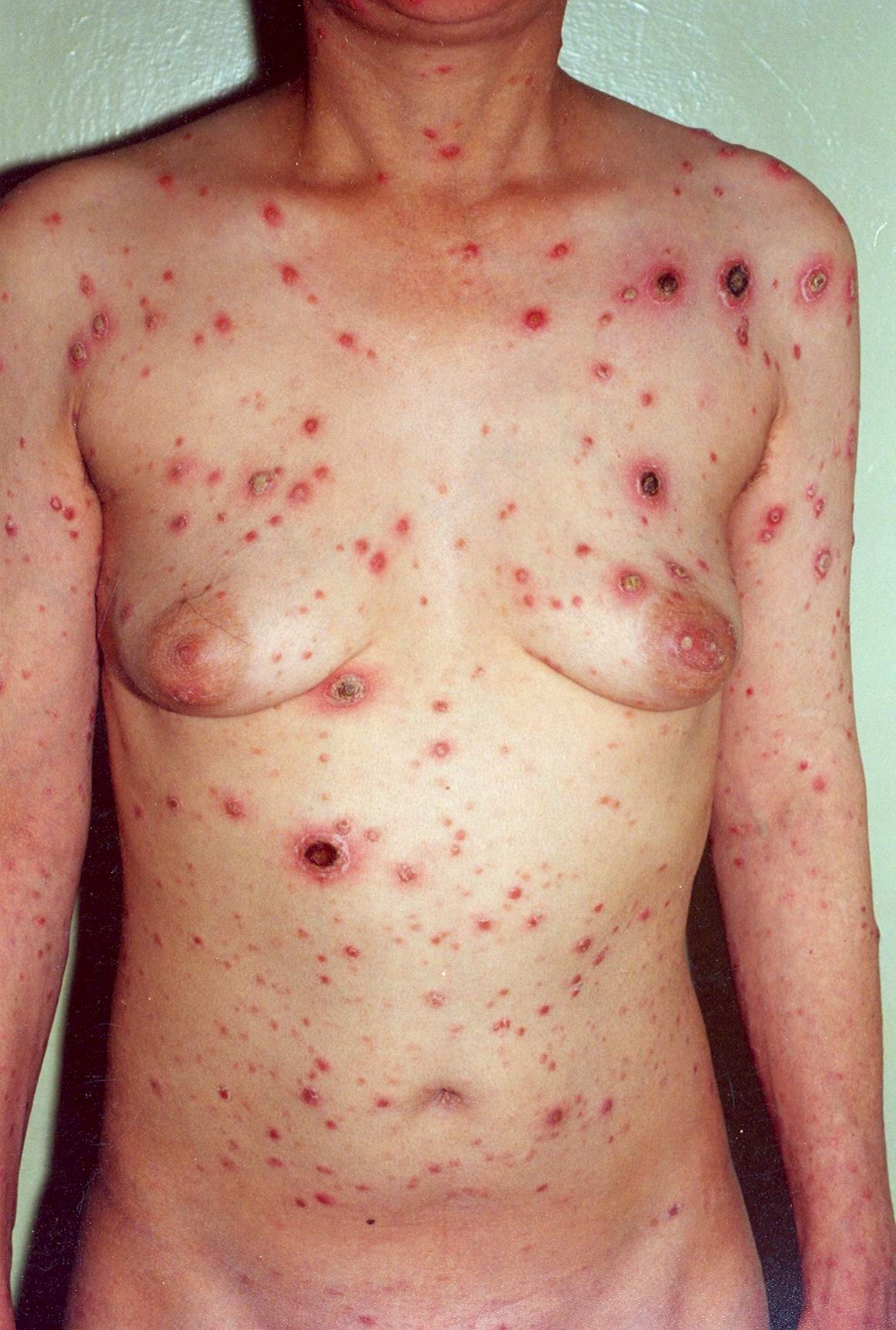 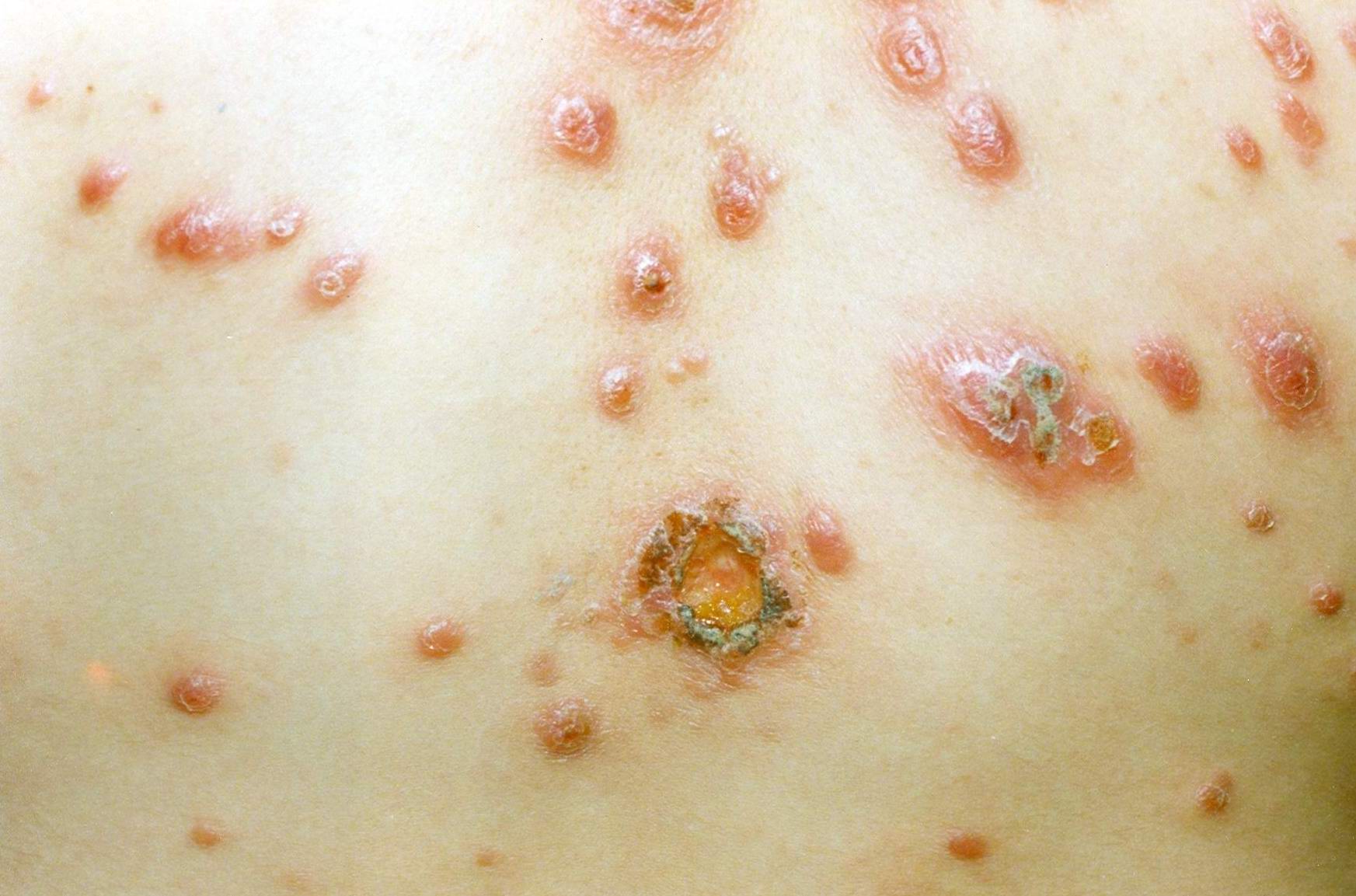 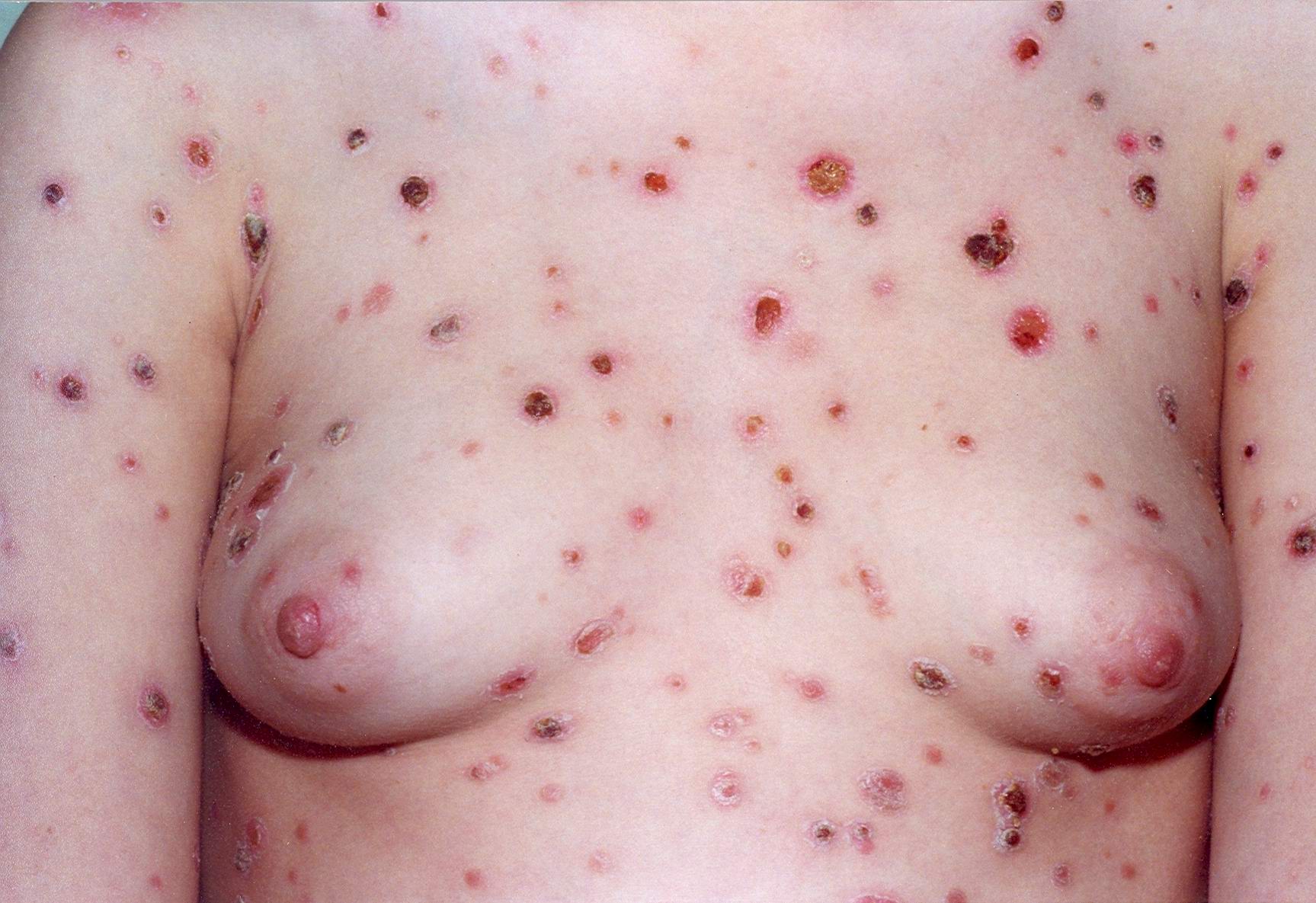 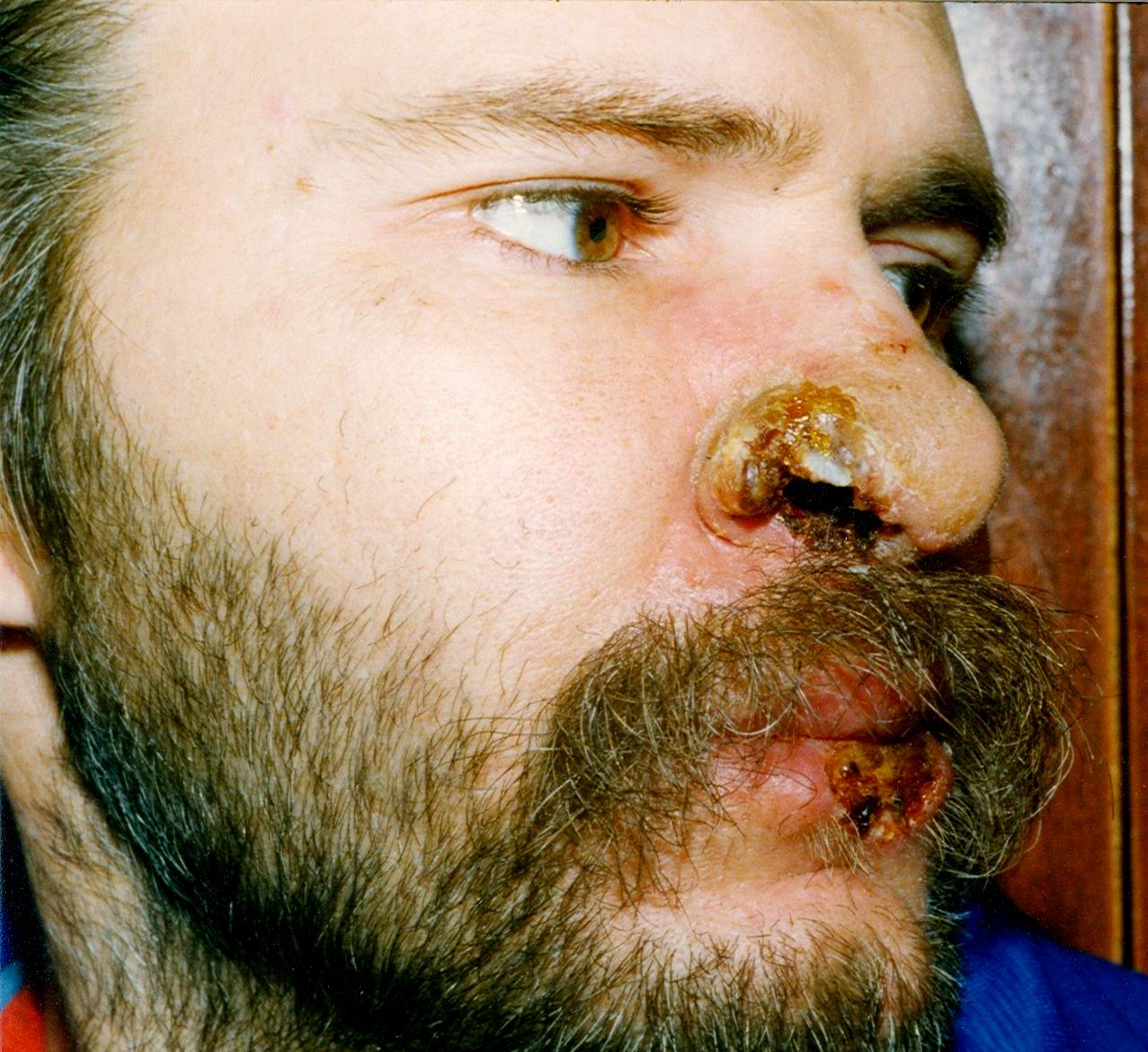 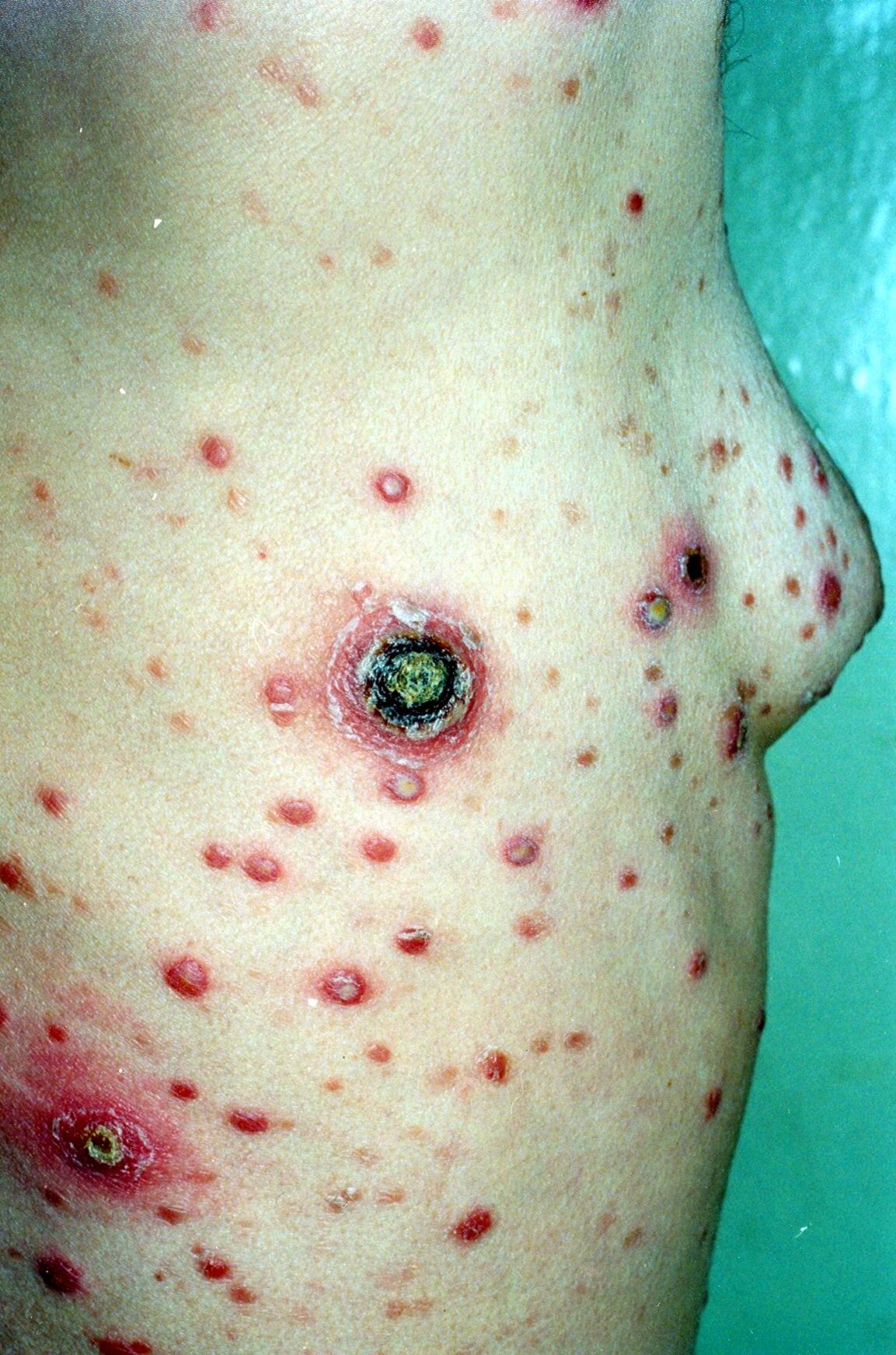 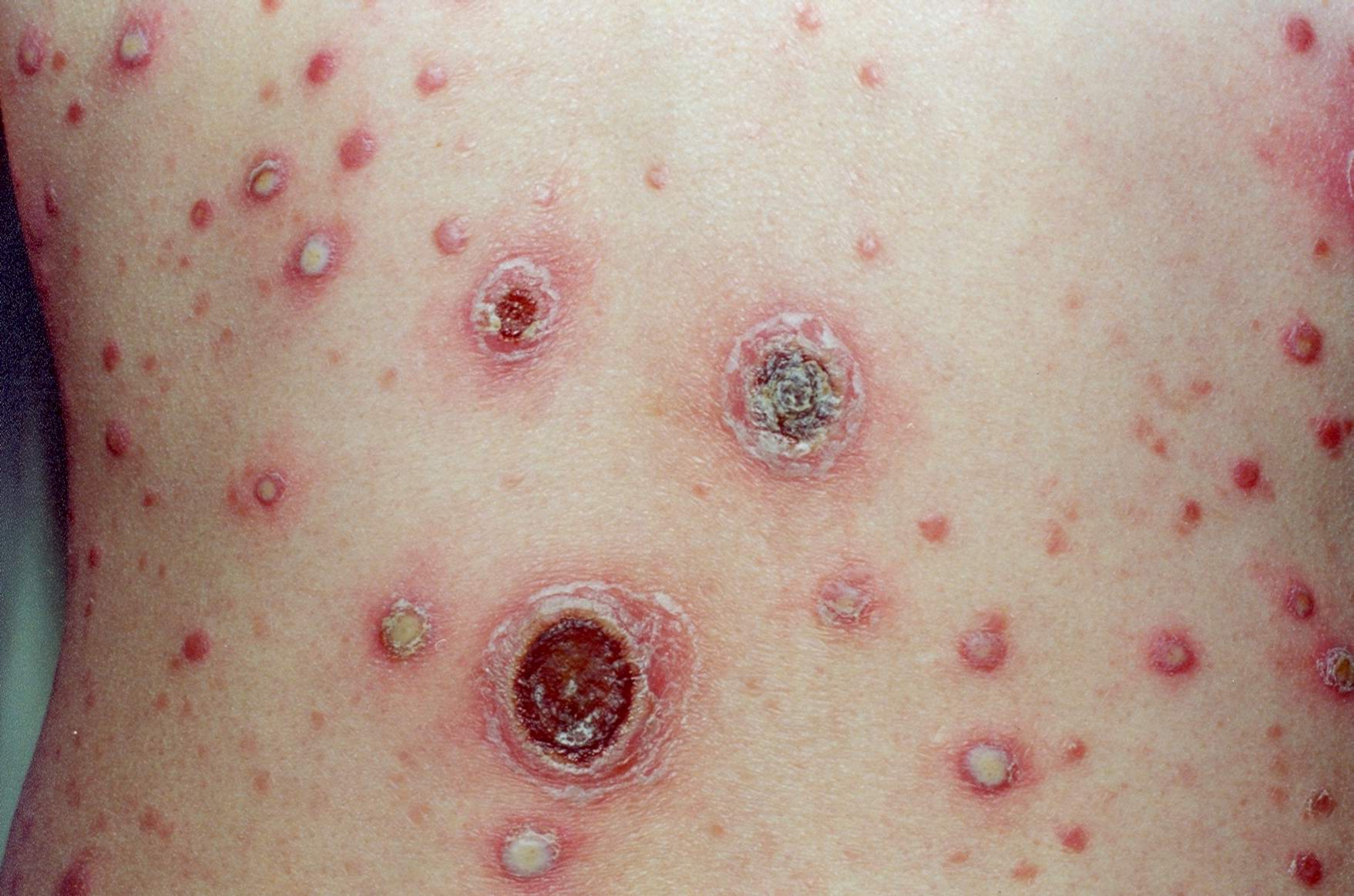 Сифилитическая алопеция
Волосы при сифилитической плешивости выпадают в результате нарушения их питания, обусловленного васкулитом и периваскулярной инфильтрацией. При проведении специфического лечения волосы полностью отрастают через 1,5-2 месяца
Сифилитическая алопеция
Мелкоочаговое облысение
На волосистой части головы, особенно в области висков и затылка, реже в области бороды, бровей и ресниц имеется множество мелких, величиной с 1-2-копеечную монету, очажков облысения. Они имеют округлые очертания и не сливаются между собой.
Пораженные ресницы вследствие частичного выпадения и последовательного отрастания имеют разную длину (ступенчатые ресницы, симптом Пинкуса).
Сифилитическая алопеция
Диффузное облысение
 Остро возникающее общее поредение волос без изменения кожи.
Смешанное облысение
Сочетание мелкоочаговой и диффузной алопеции.
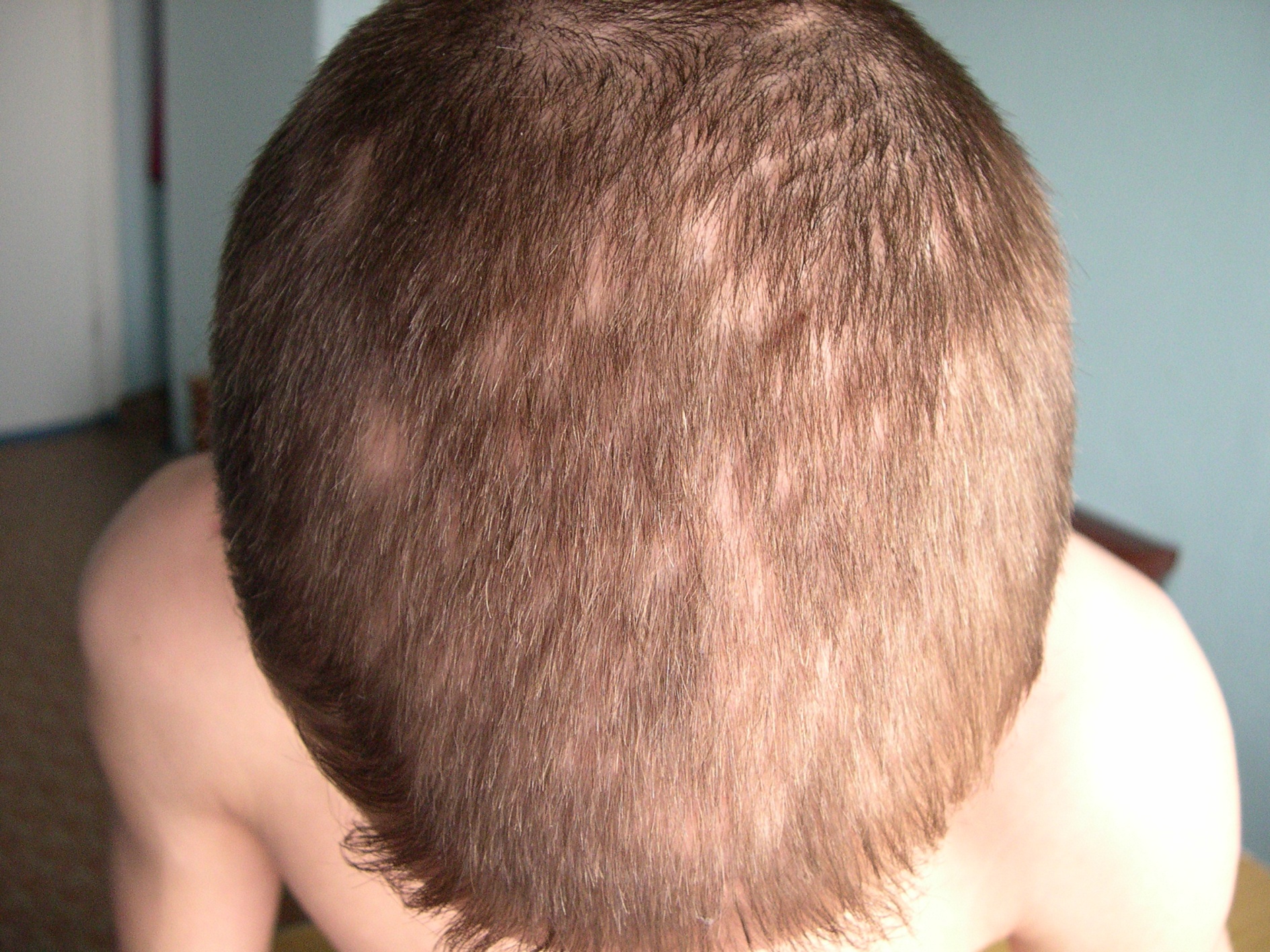 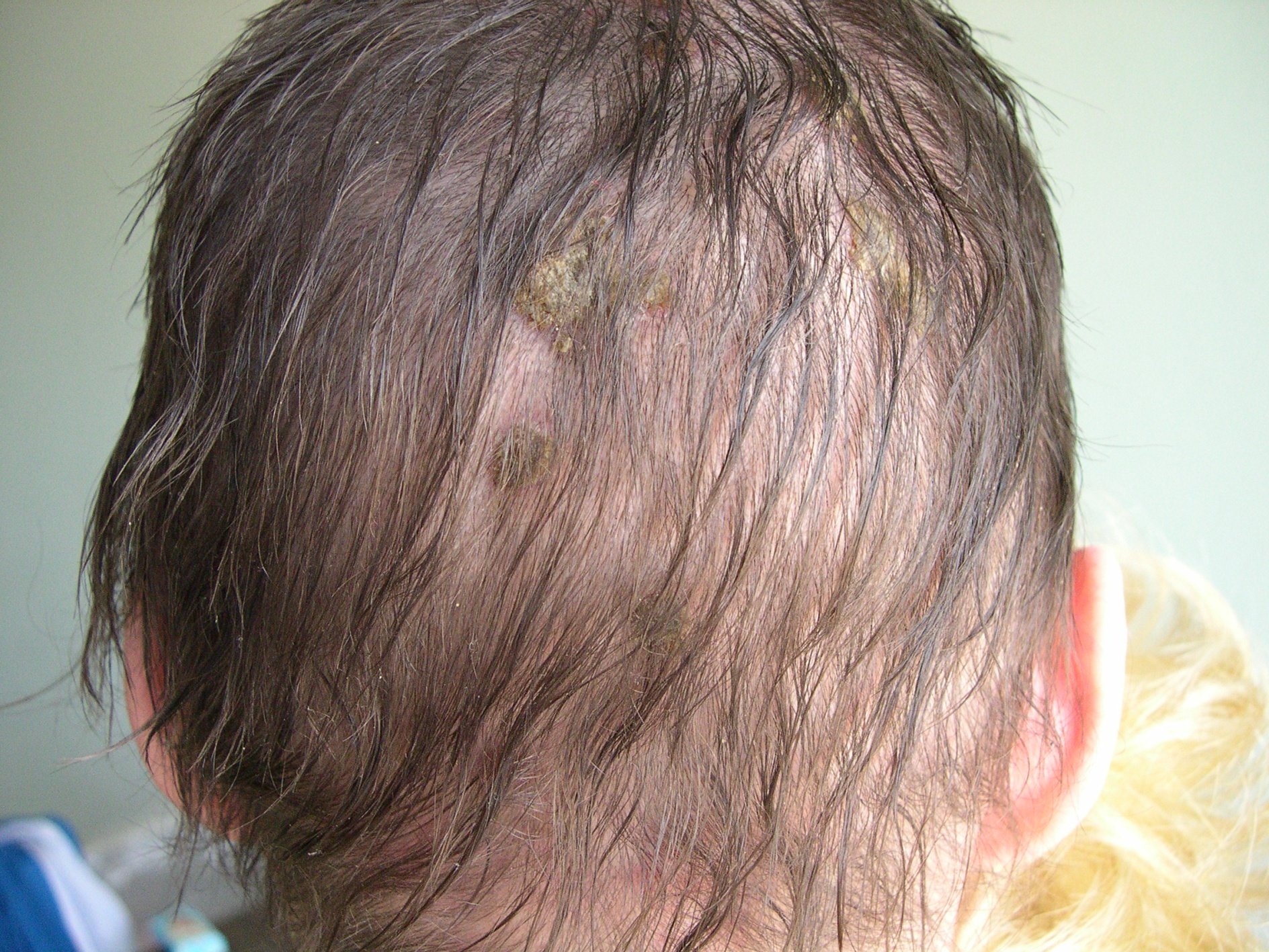 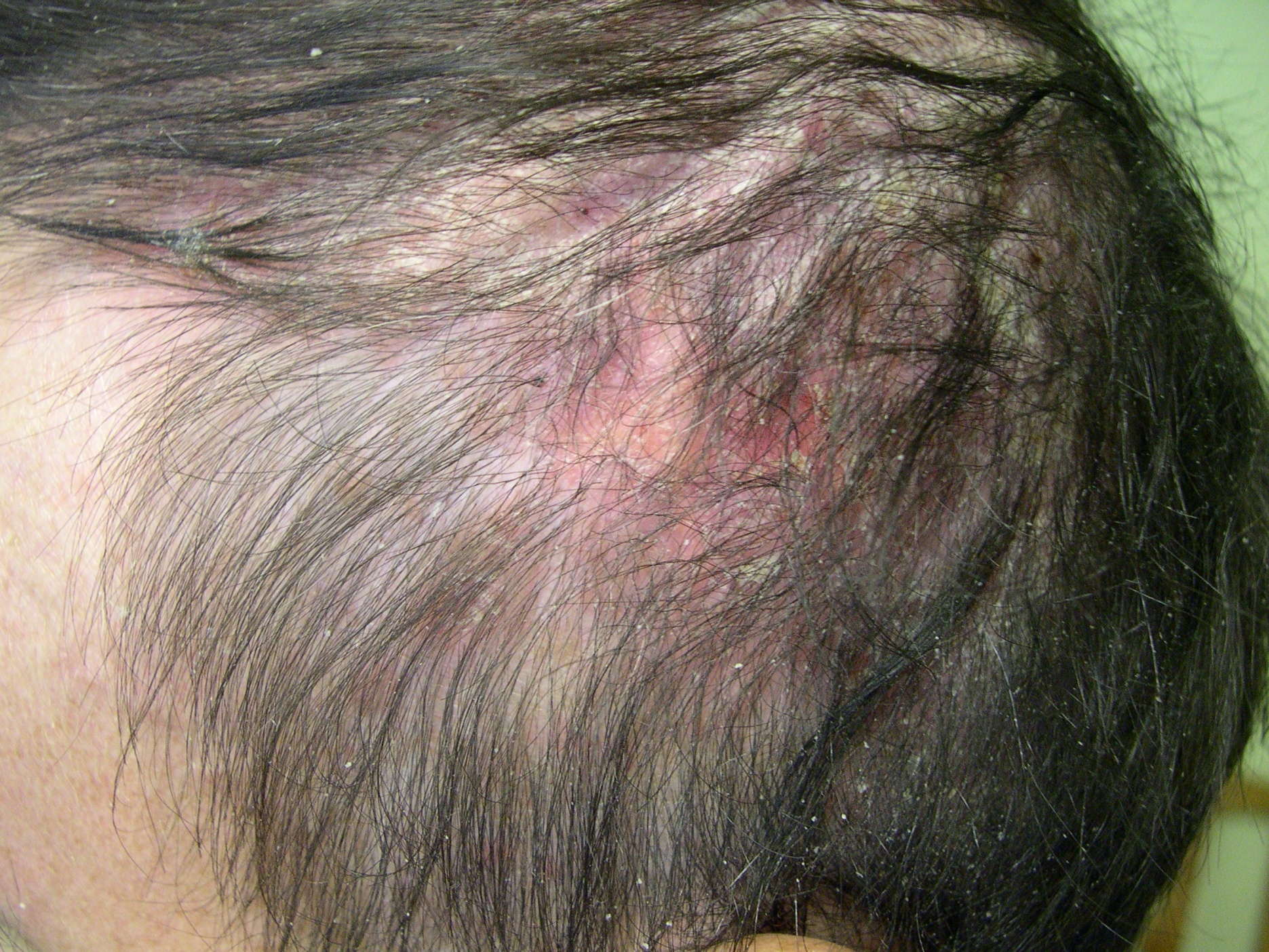 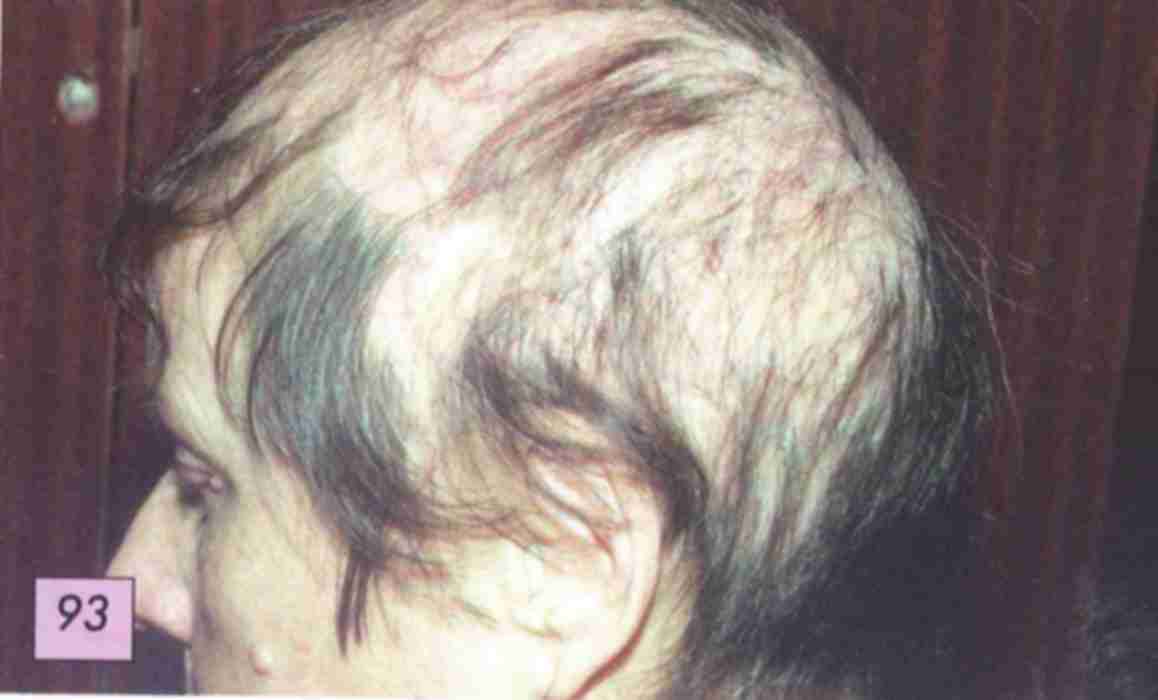 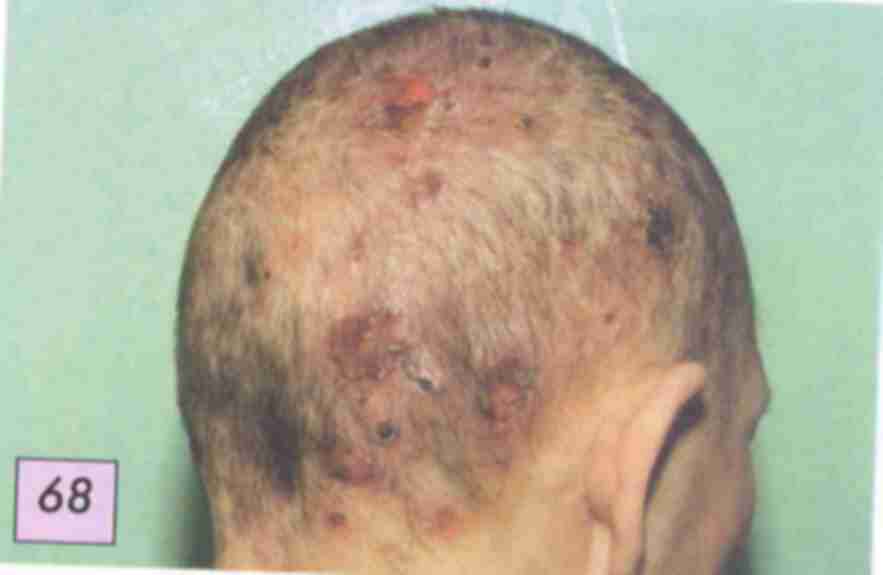 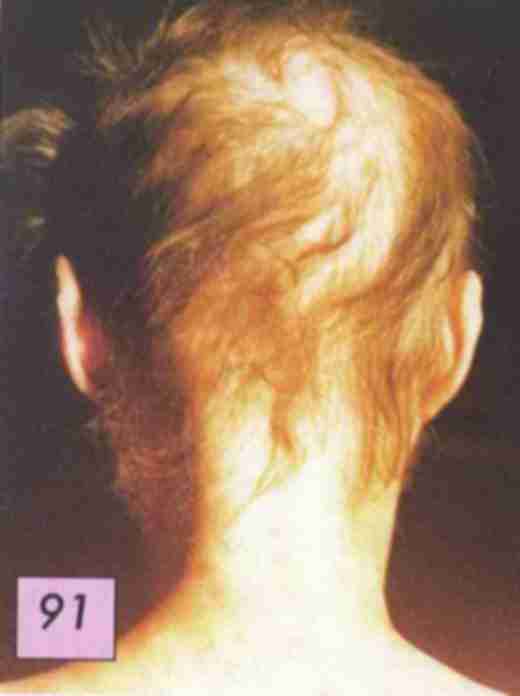 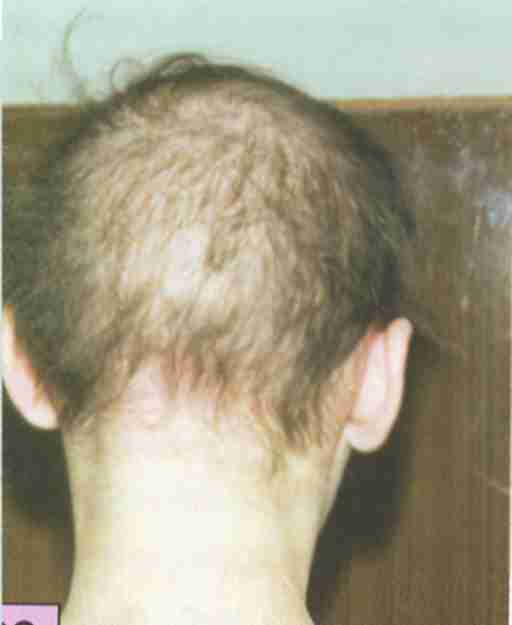 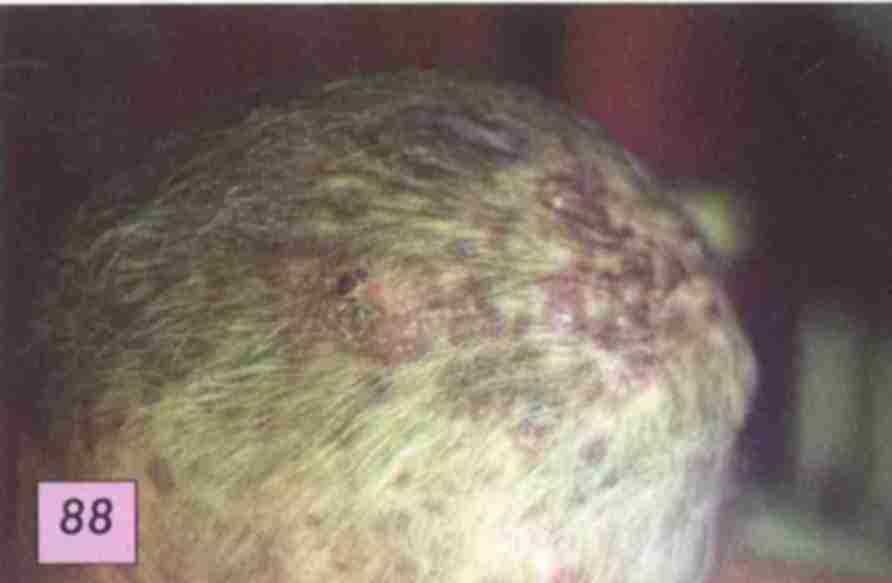 Сифилитическая лейкодерма
«Ожерелье Венеры»
Результат глубоких нервно-трофических нарушений в организме. 
Располагается чаще всего на коже передней и боковых поверхностей шеи, может быть генерализованной. 
Представлена депигментированными пятнами на фоне гиперпигментированной кожи. 
Пятна не шелушатся, не дают субъективных ощущений.
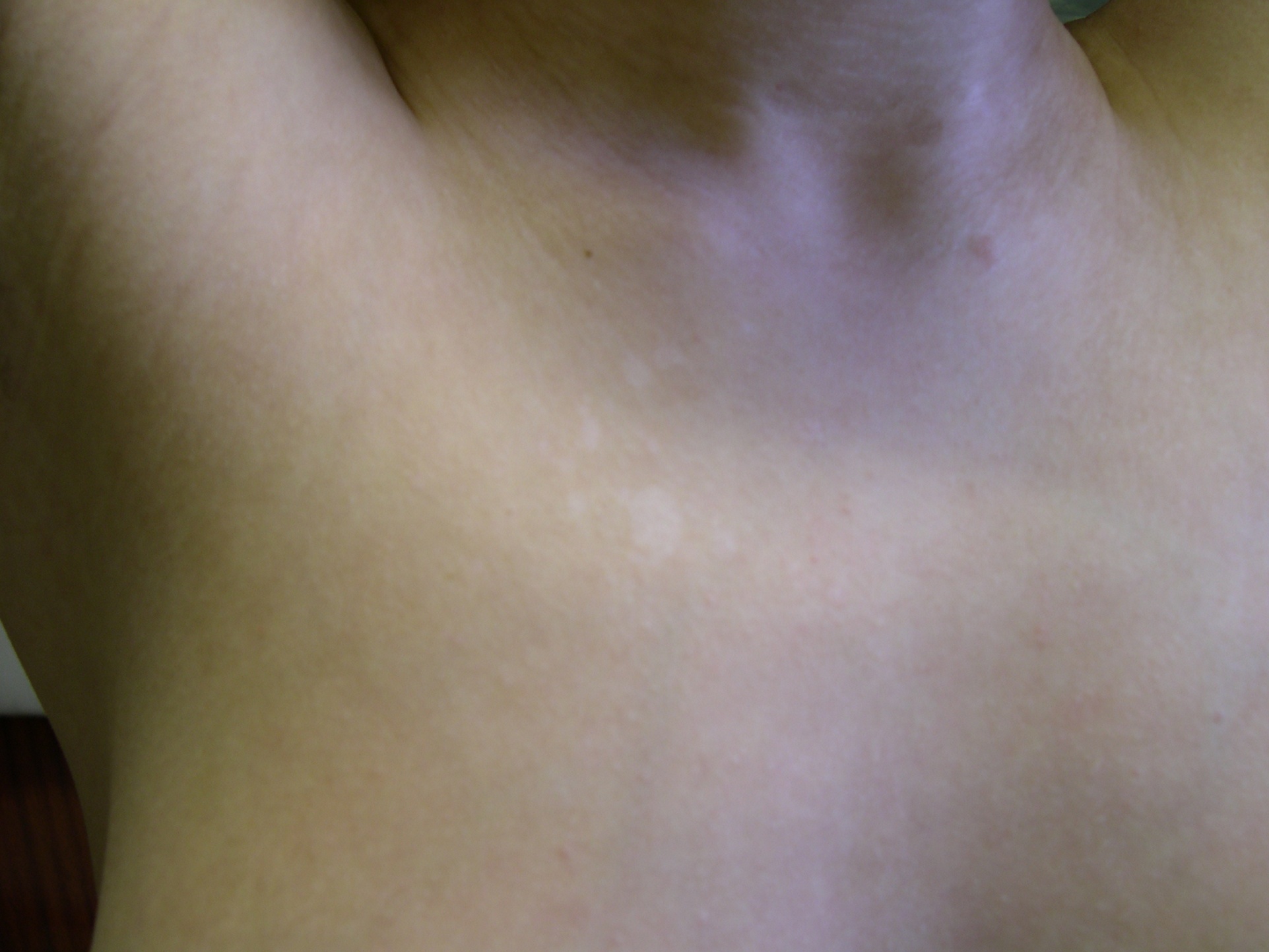 Литература
Скрипкин Ю.К. Кожные и венерические болезни: учебник.- М.: ГЭОТАР-Медиа, 2012.
Практические знания и умения по кожным и венерическим болезням: для самостоятельной работы студ. педиатрического факультета /сост. В.И.Прохоренков и др.- Красноярск: тип.КрасГМА, 2012.
Скрипкин Ю.К. Клиническая дерматовенерология: в 2-х томах: руководство.- М.: ГЭОТАР – Медиа, 2012.
ВУЛЬФ К. Дерматовенерология Фицпатрика в клинической практике в 3-х томах: атлас – справочник.- М.: Практика – 2012 .
Уайт Г. Атлас по дерматологии /пер. с англ. Н.Кочергина.- М.: ГЭОТАР-Медиа, 2009.
Спасибо за внимание!
Не забудьте подать сведения об отсутствующих